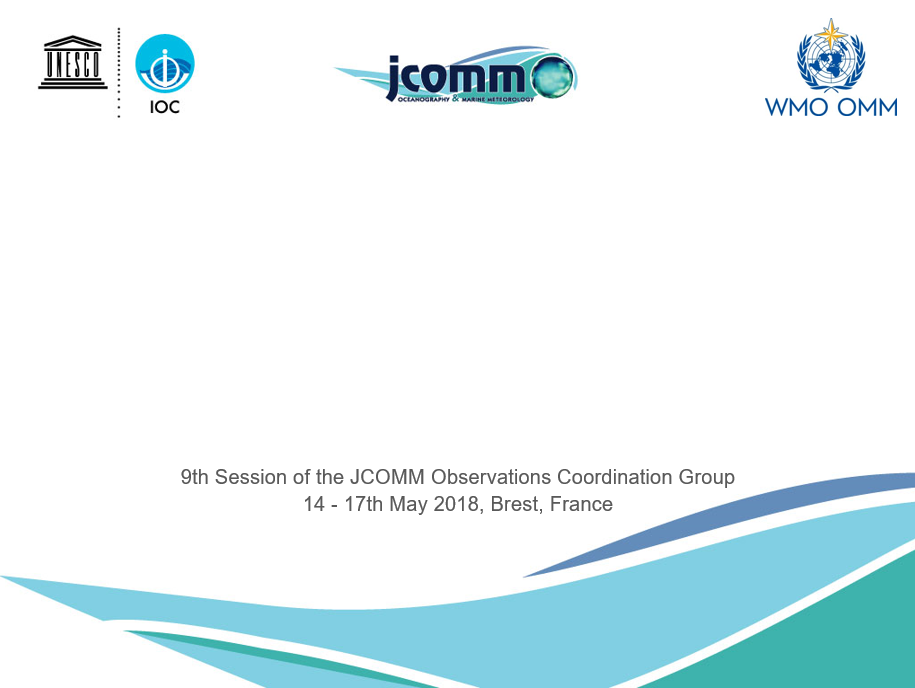 Implementation of biological Essential Ocean Variables within the Ocean Coordination Group (OCG)
Patricia Miloslavich, Nicholas Bax, Daniel Dunn, Ward Appeltans and GOOS BioEco Panel
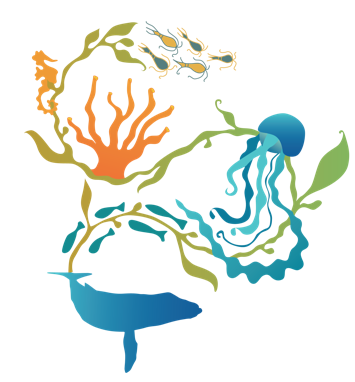 Tasks of GOOS Expert Panels
Physics – Biogeochemistry – Biology and Ecosystems
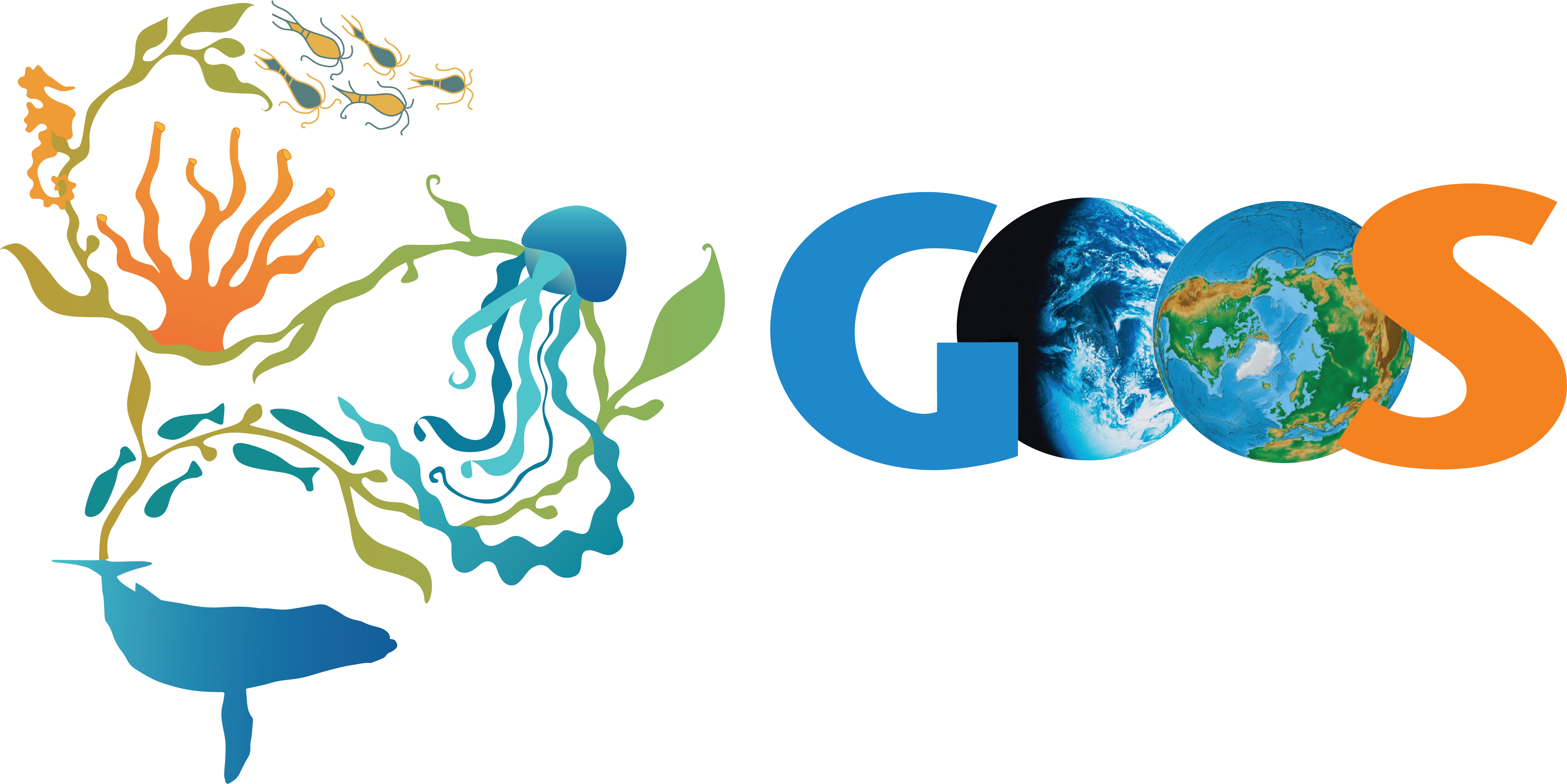 Identification of and requirement setting for Essential Ocean Variables (EOVs)

Development of EOV implementation strategies and coordination of observations

Promotion of standards and interoperability of data and information products

FOR BIOLOGY: BUILD THE GLOBAL NETWORKS
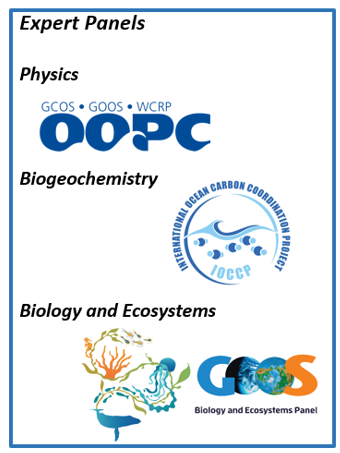 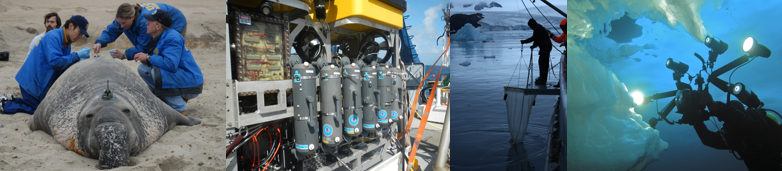 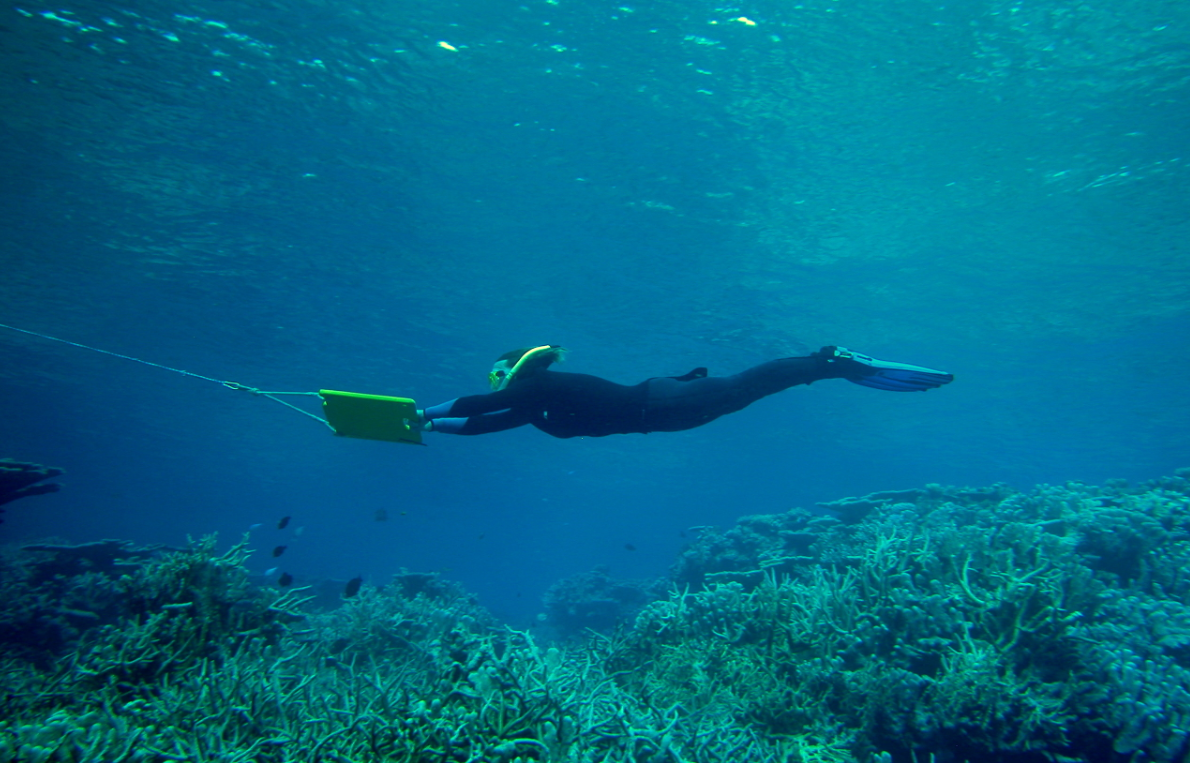 Photo credits: Dan Costa, Alistair Cheal, Eduardo Klein, Katrin Iken
Process to identify biological Essential Ocean Variables
“Drivers-Pressures-State-Impact-Response”
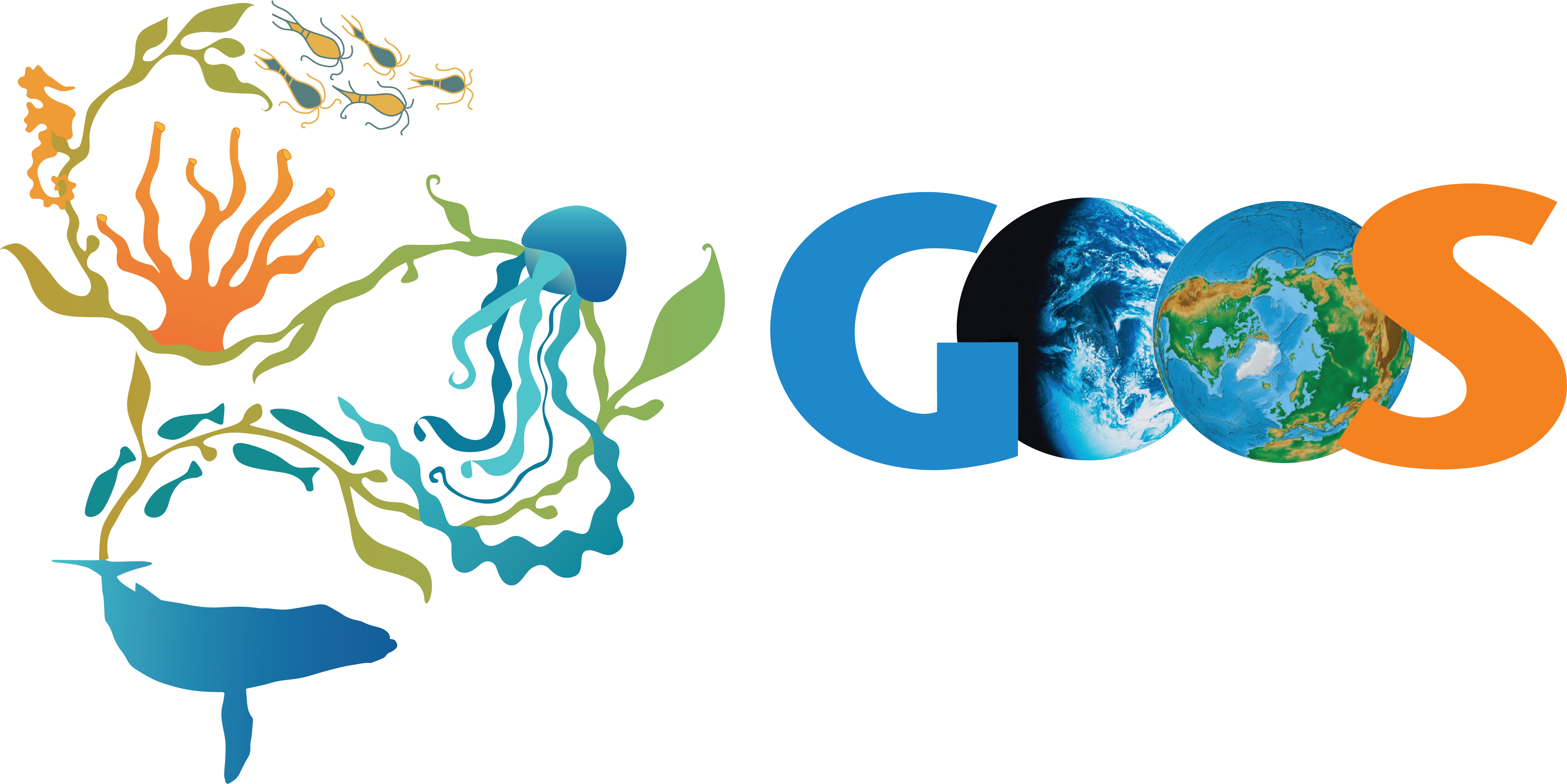 Impact
-Relevant to help solve science questions and address societal needs
-Contribute to improve management of marine resources
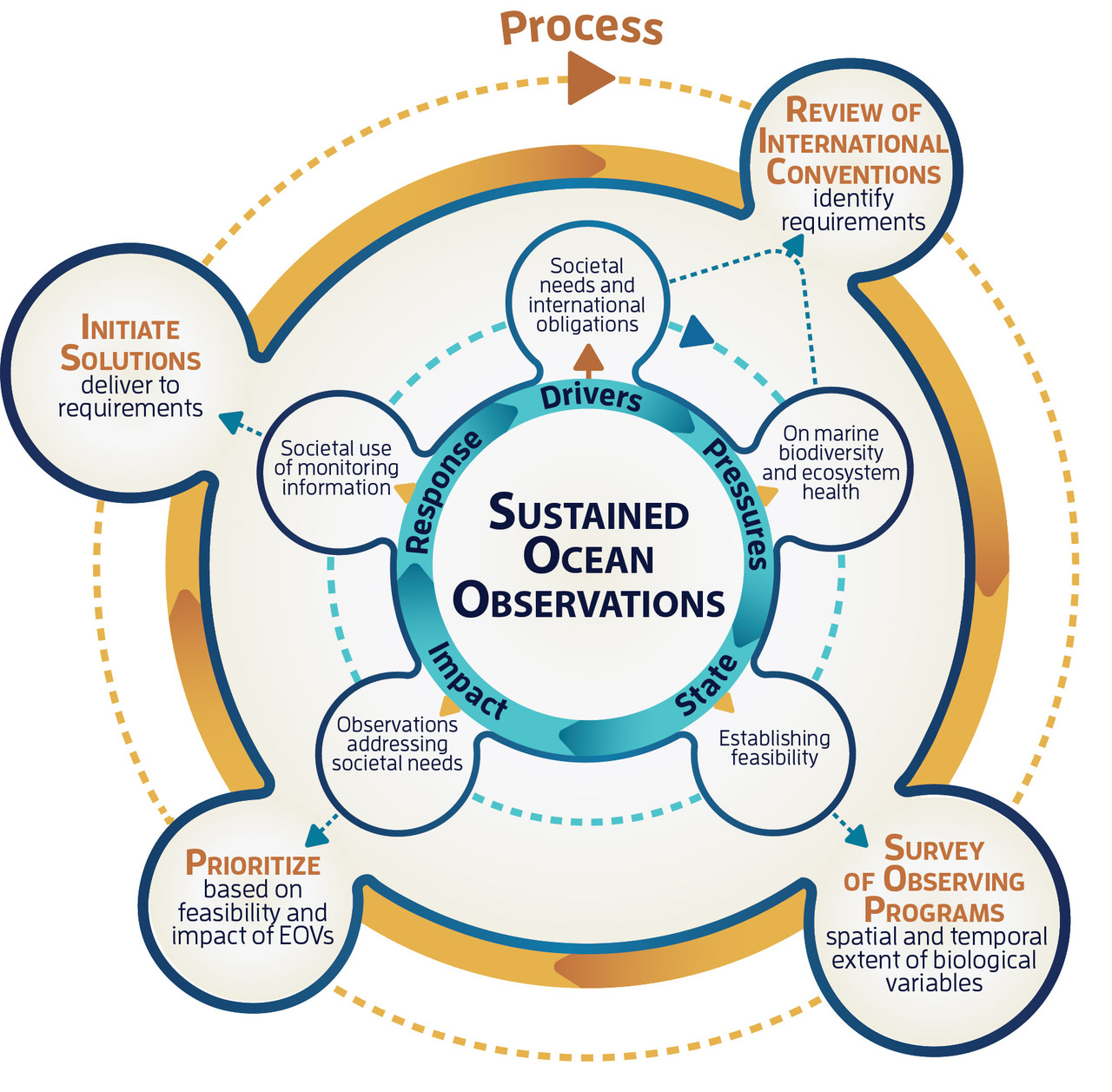 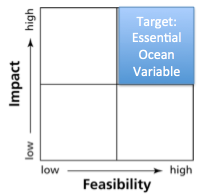 Feasibility
-Scientifically credible
-Technically practical, cost effective and within human capabilities
Miloslavich et al. (2018) GCB
[Speaker Notes: DPSIR: simple model developed by the EEA (European Environment Agency, 1995) to guide environmental assessment and reporting. Also used to guide prioritization of marine monitoring.]
Process to identify biological Essential Ocean Variables
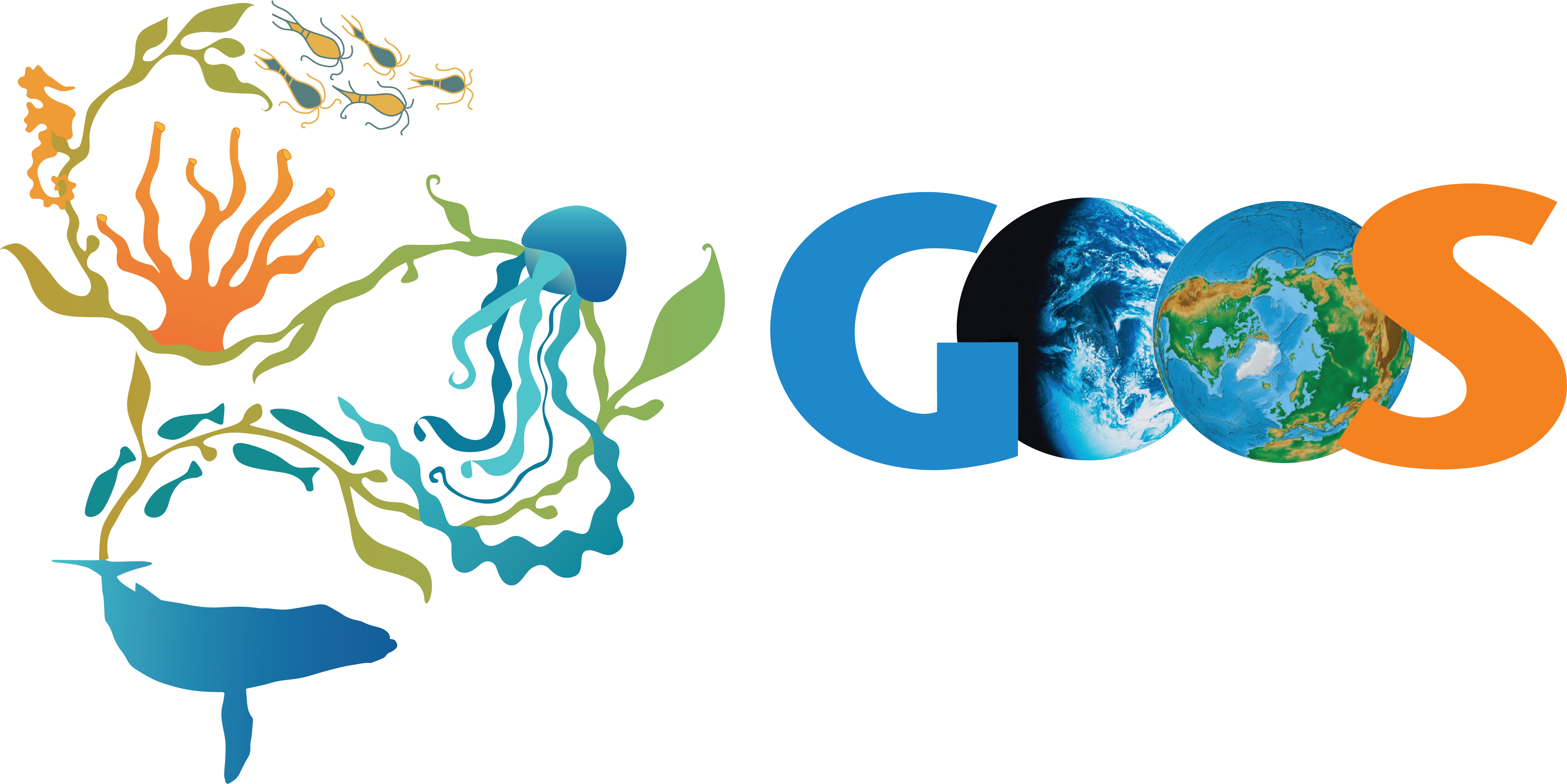 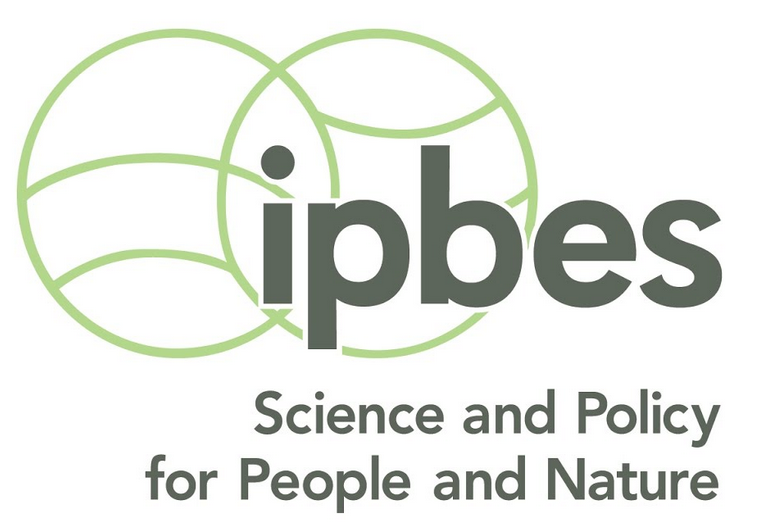 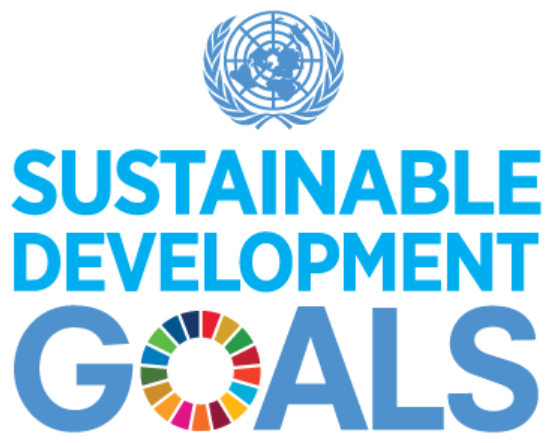 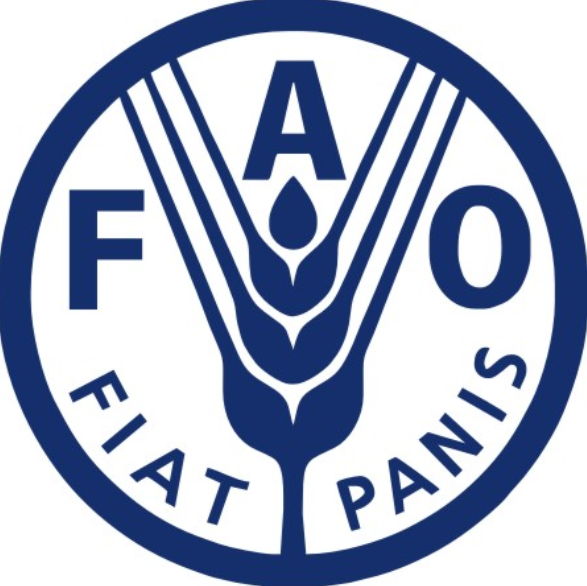 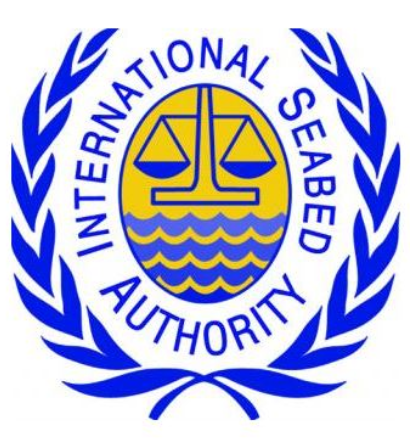 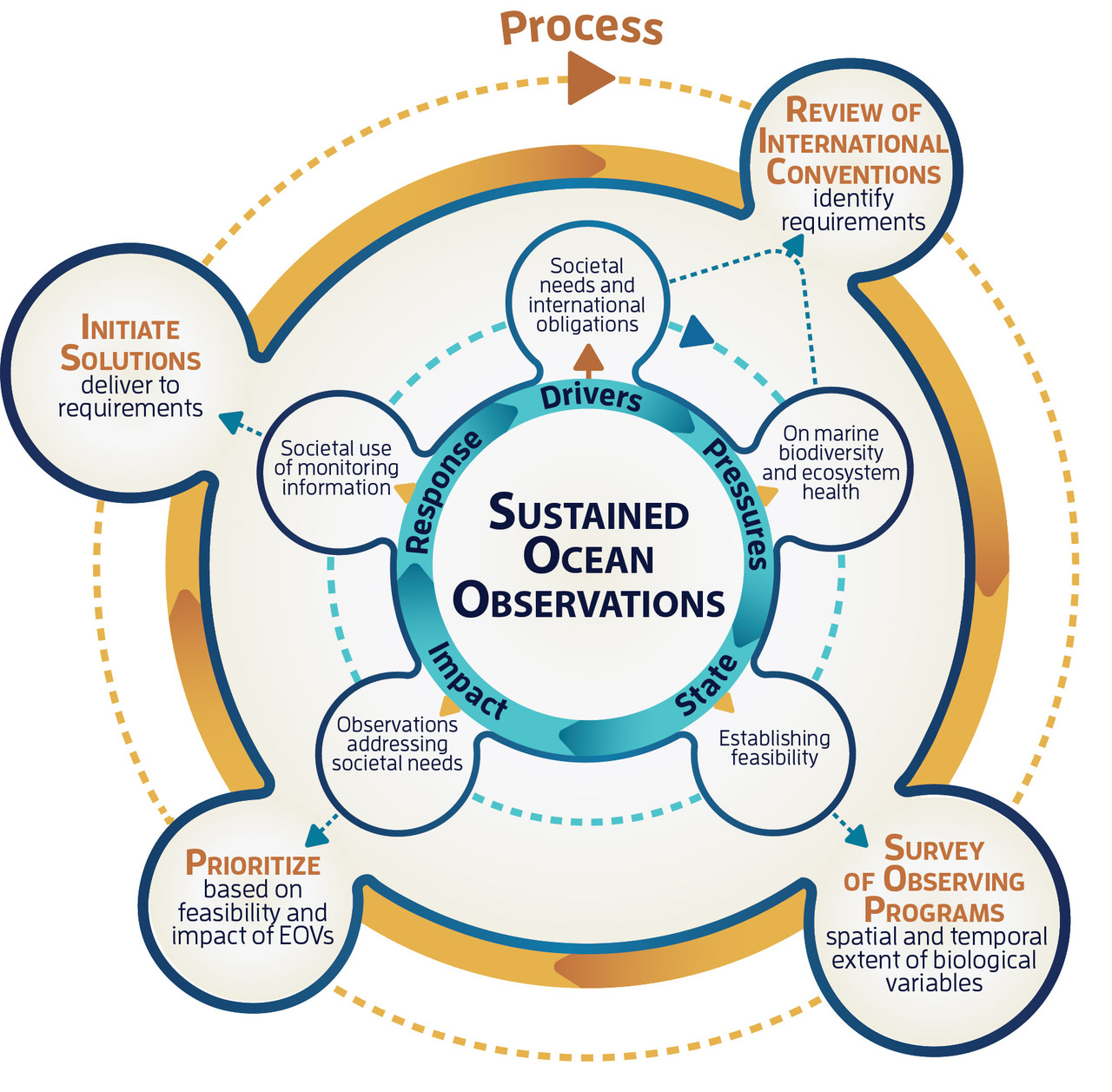 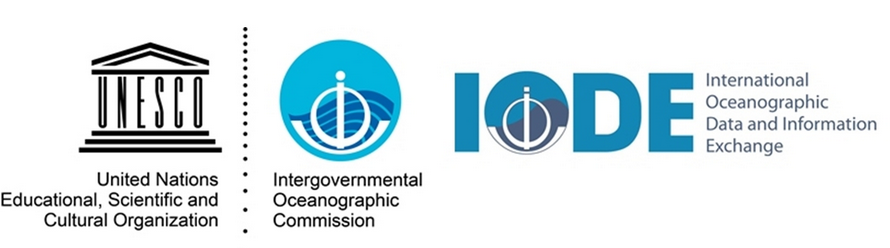 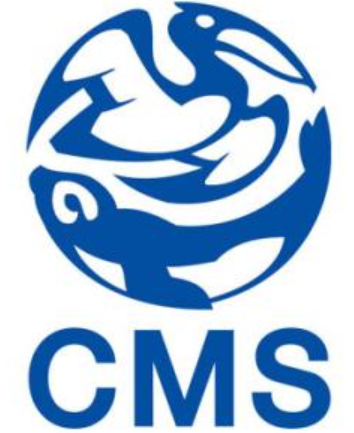 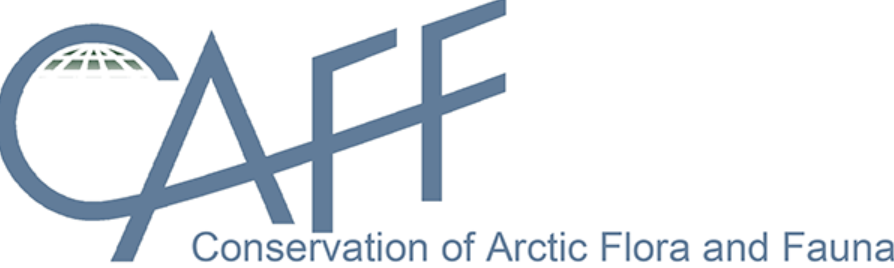 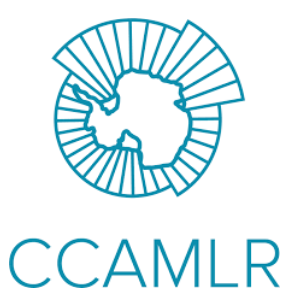 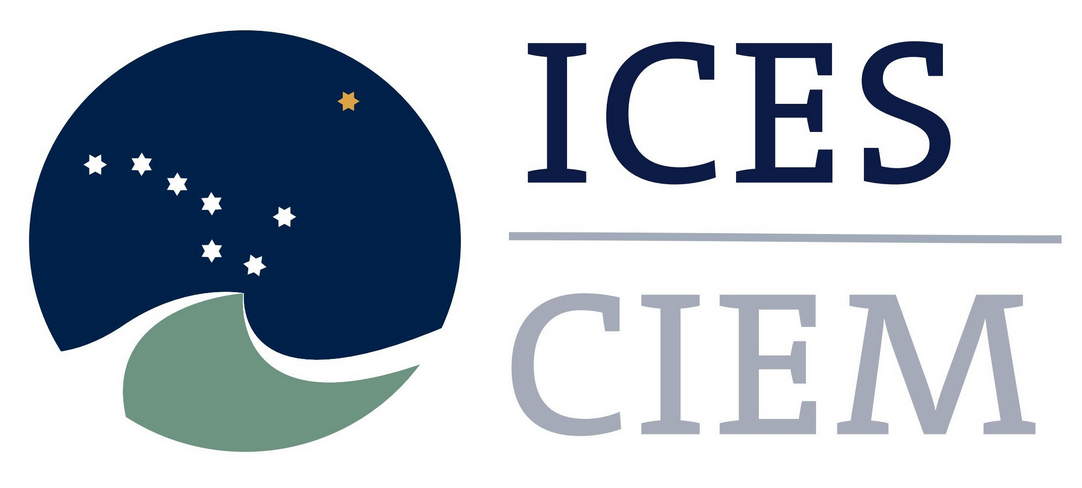 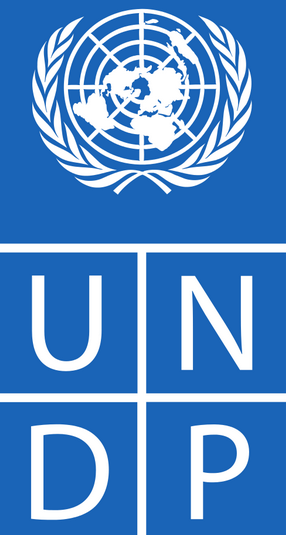 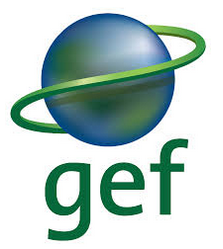 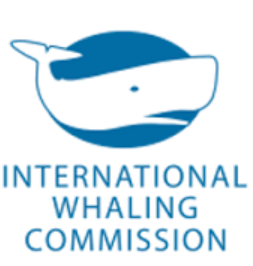 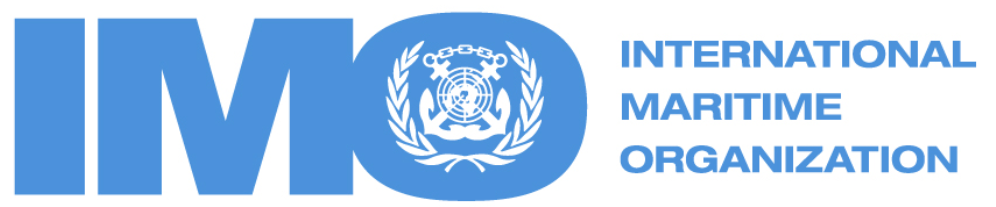 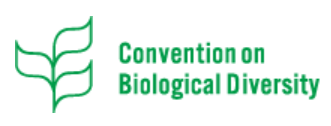 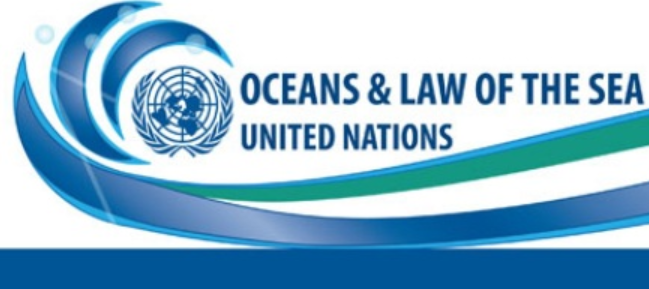 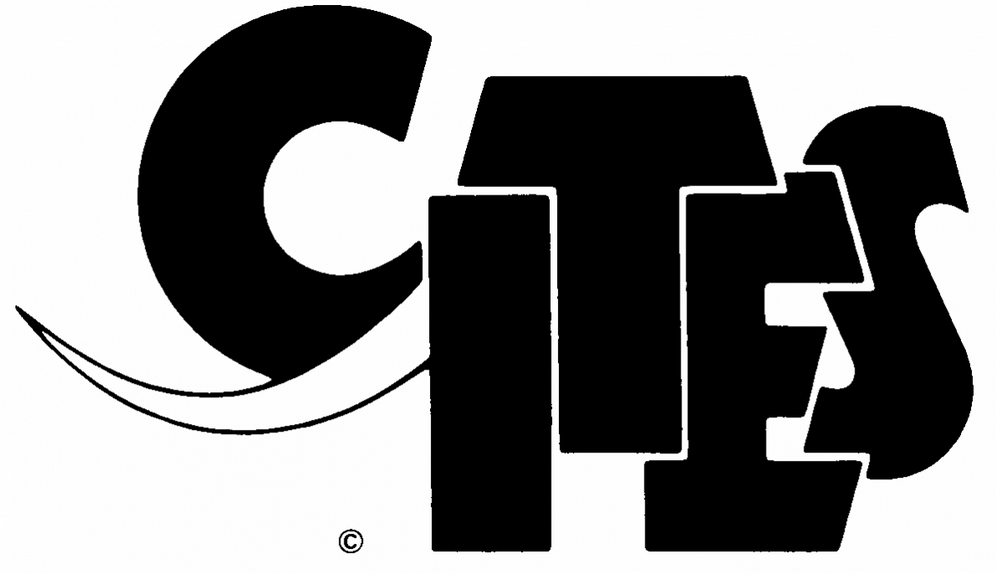 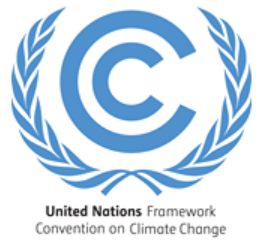 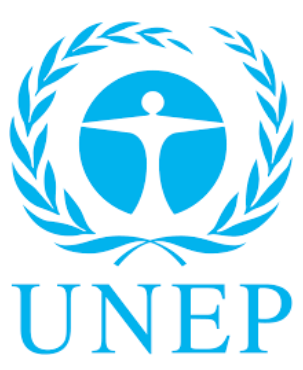 N=24 conventions
Miloslavich et al. (2018) GCB
[Speaker Notes: DPSIR: simple model developed by the EEA (European Environment Agency, 1995) to guide environmental assessment and reporting. Also used to guide prioritization of marine monitoring.]
Process to identify biological Essential Ocean Variables
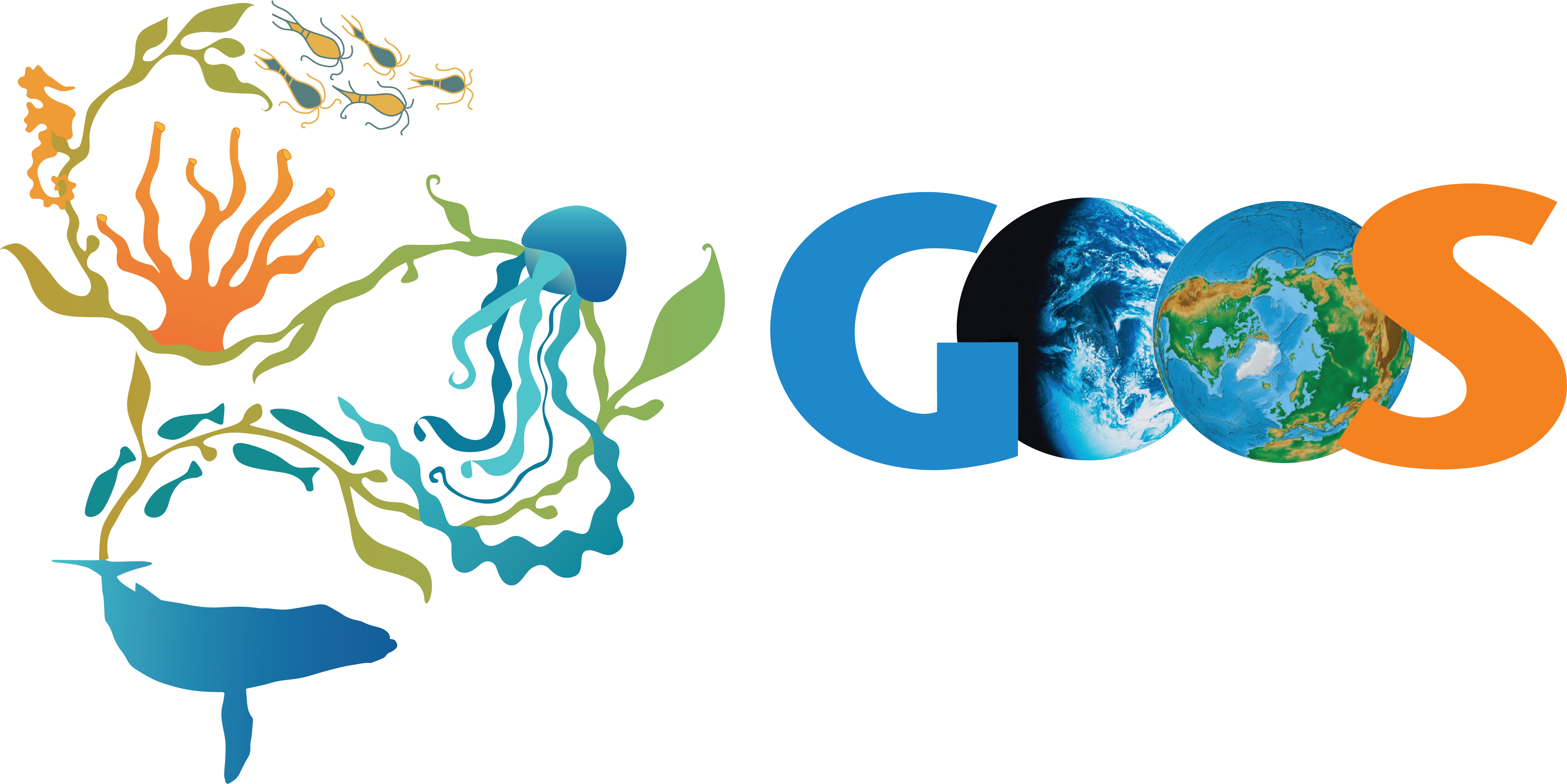 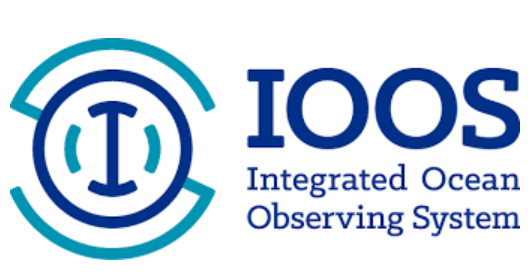 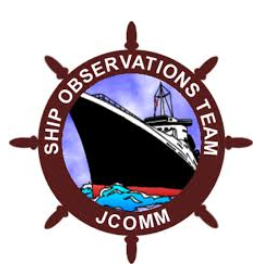 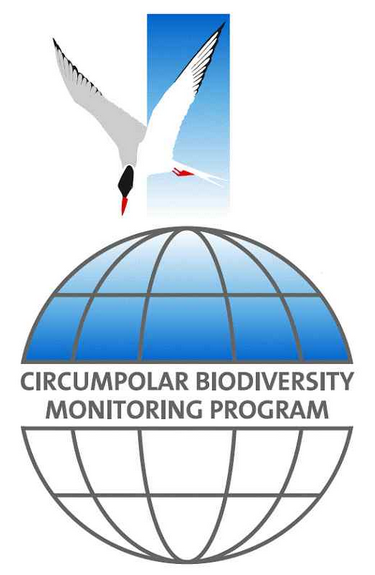 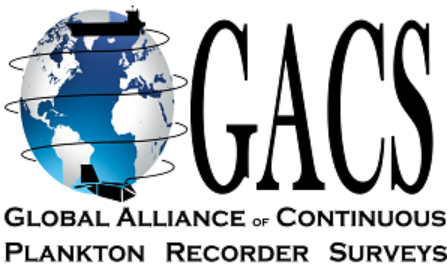 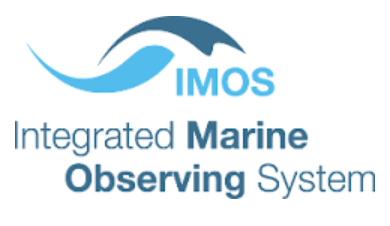 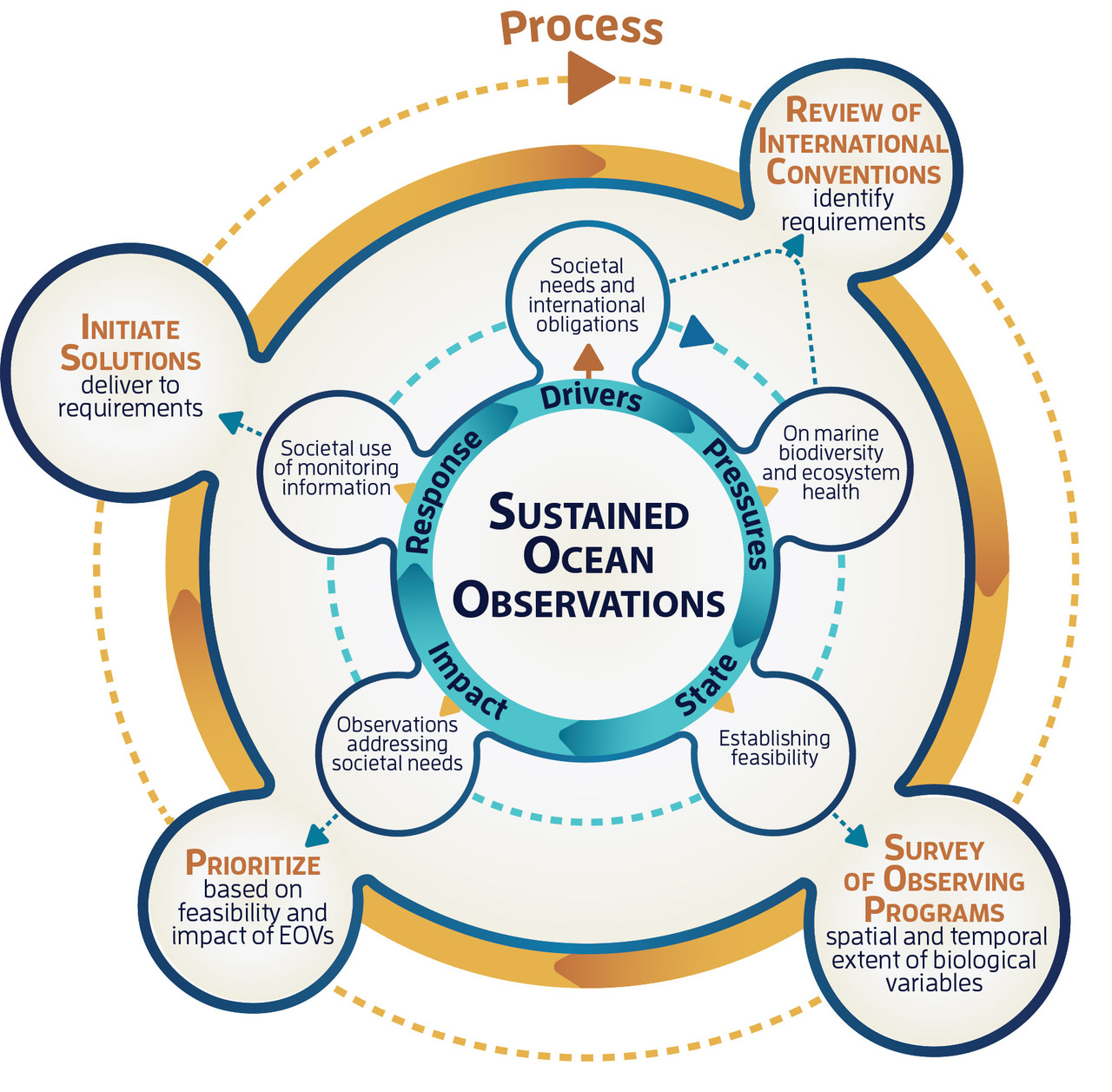 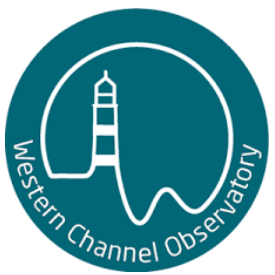 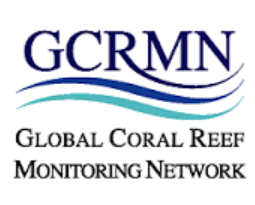 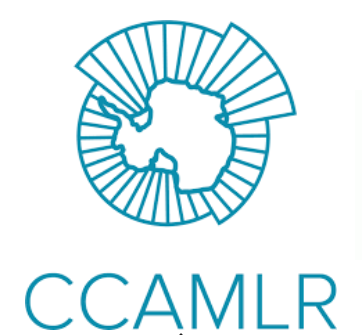 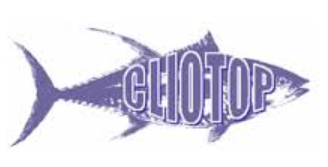 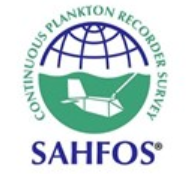 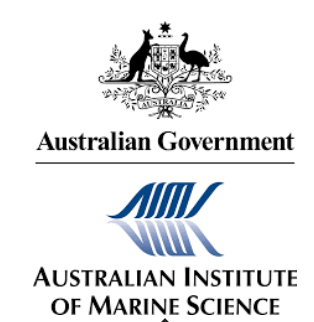 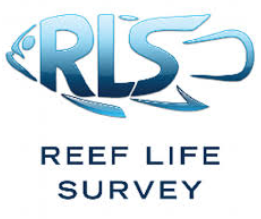 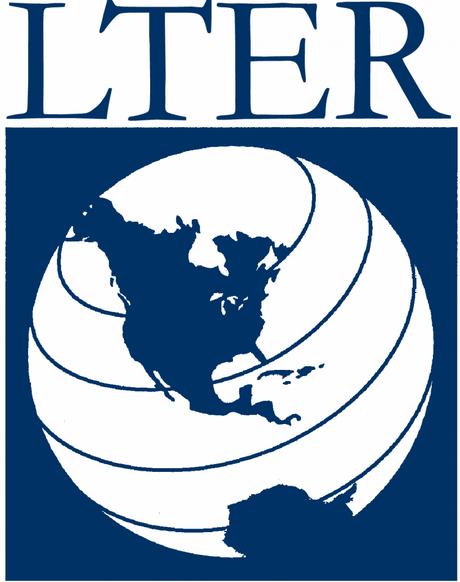 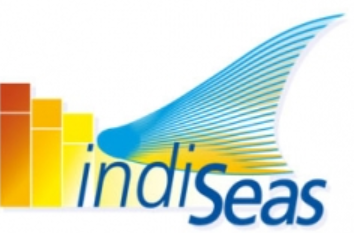 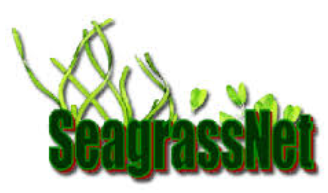 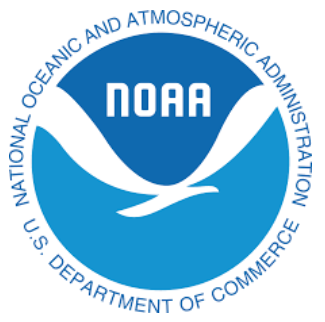 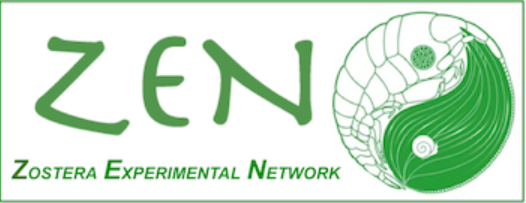 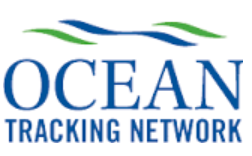 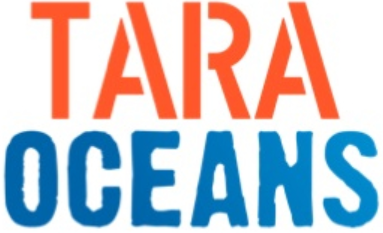 N=104 observing programs
Miloslavich et al. (2018) GCB
[Speaker Notes: DPSIR: simple model developed by the EEA (European Environment Agency, 1995) to guide environmental assessment and reporting. Also used to guide prioritization of marine monitoring.]
Process to identify biological Essential Ocean Variables
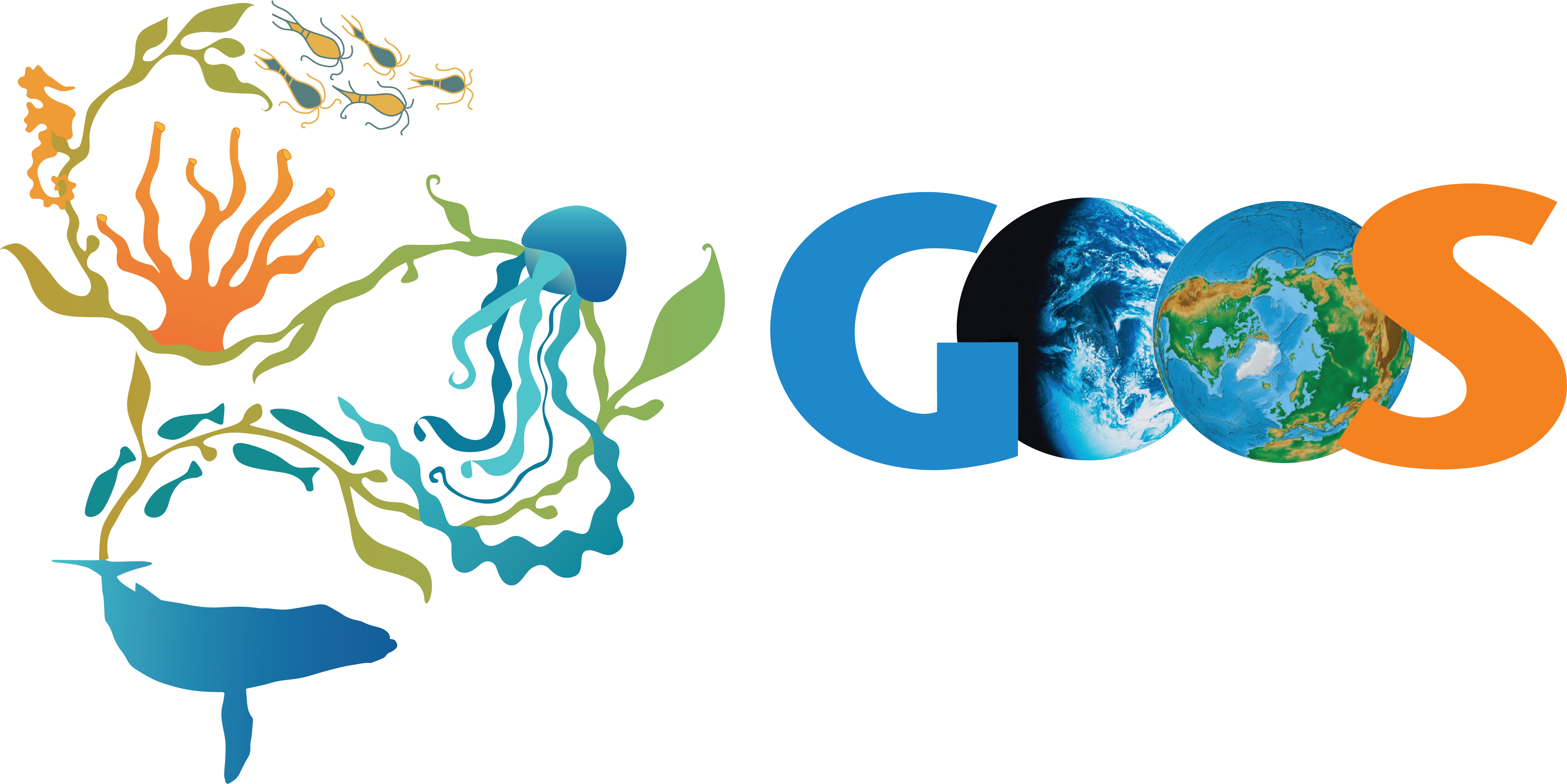 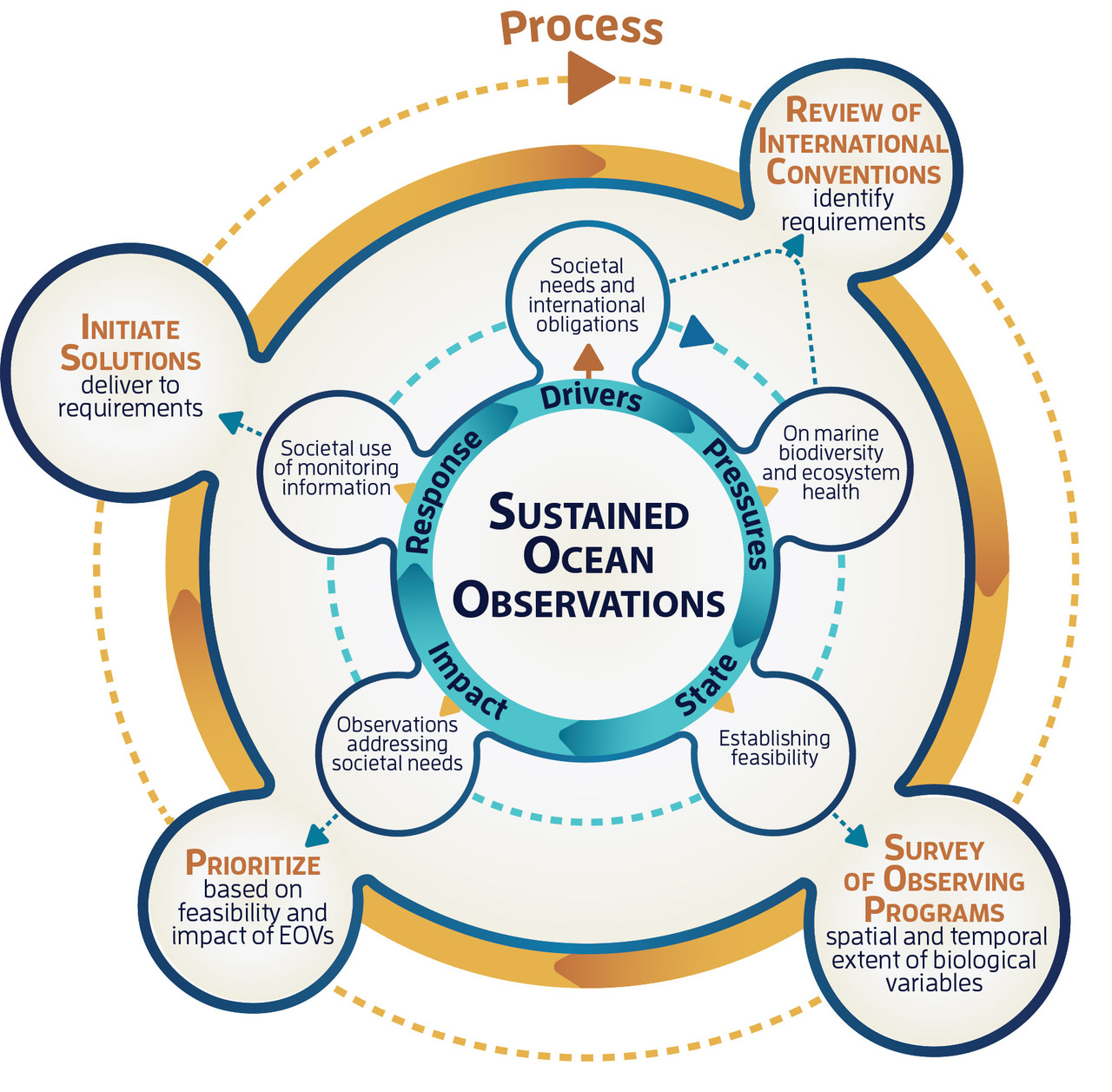 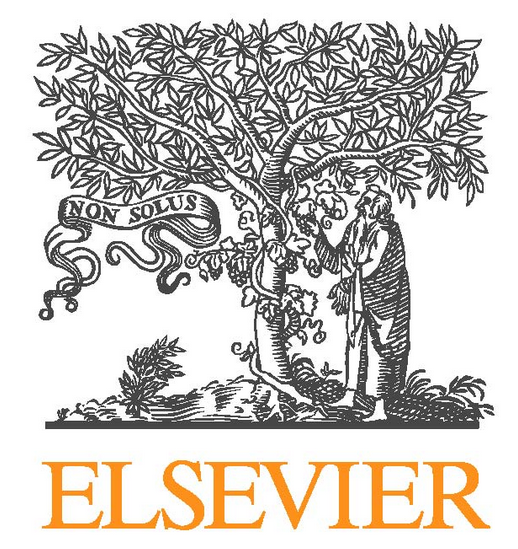 Papers (1995-2016): 
Drivers: 12000+
Pressures: 65000+
Variables: 7000+
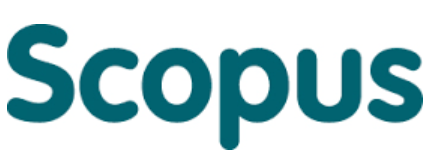 Miloslavich et al. (2018) GCB
[Speaker Notes: DPSIR: simple model developed by the EEA (European Environment Agency, 1995) to guide environmental assessment and reporting. Also used to guide prioritization of marine monitoring.]
Process to identify biological Essential Ocean Variables
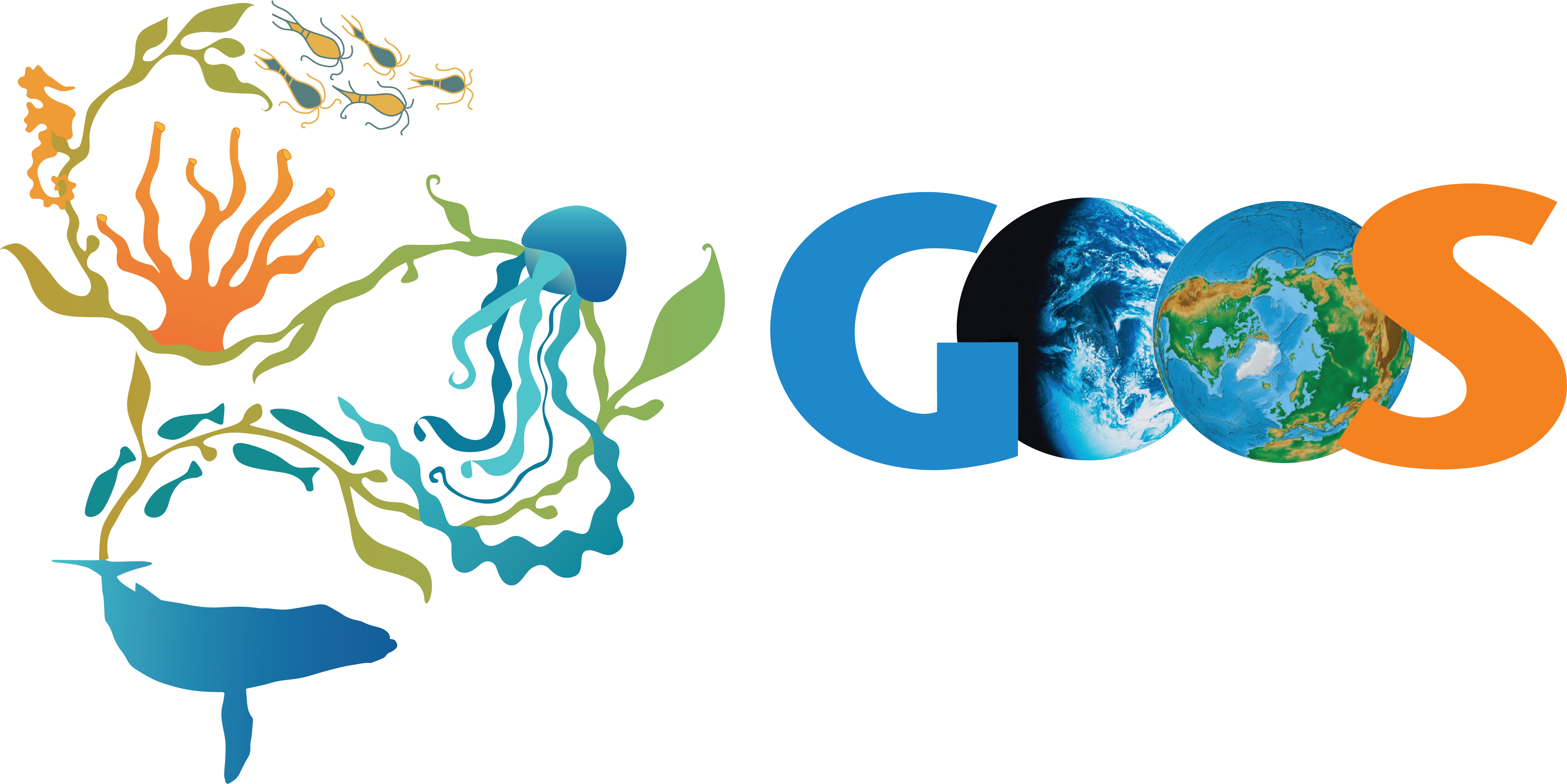 EOV
Validation
Integration
Implementation

PRODUCT DELIVERY
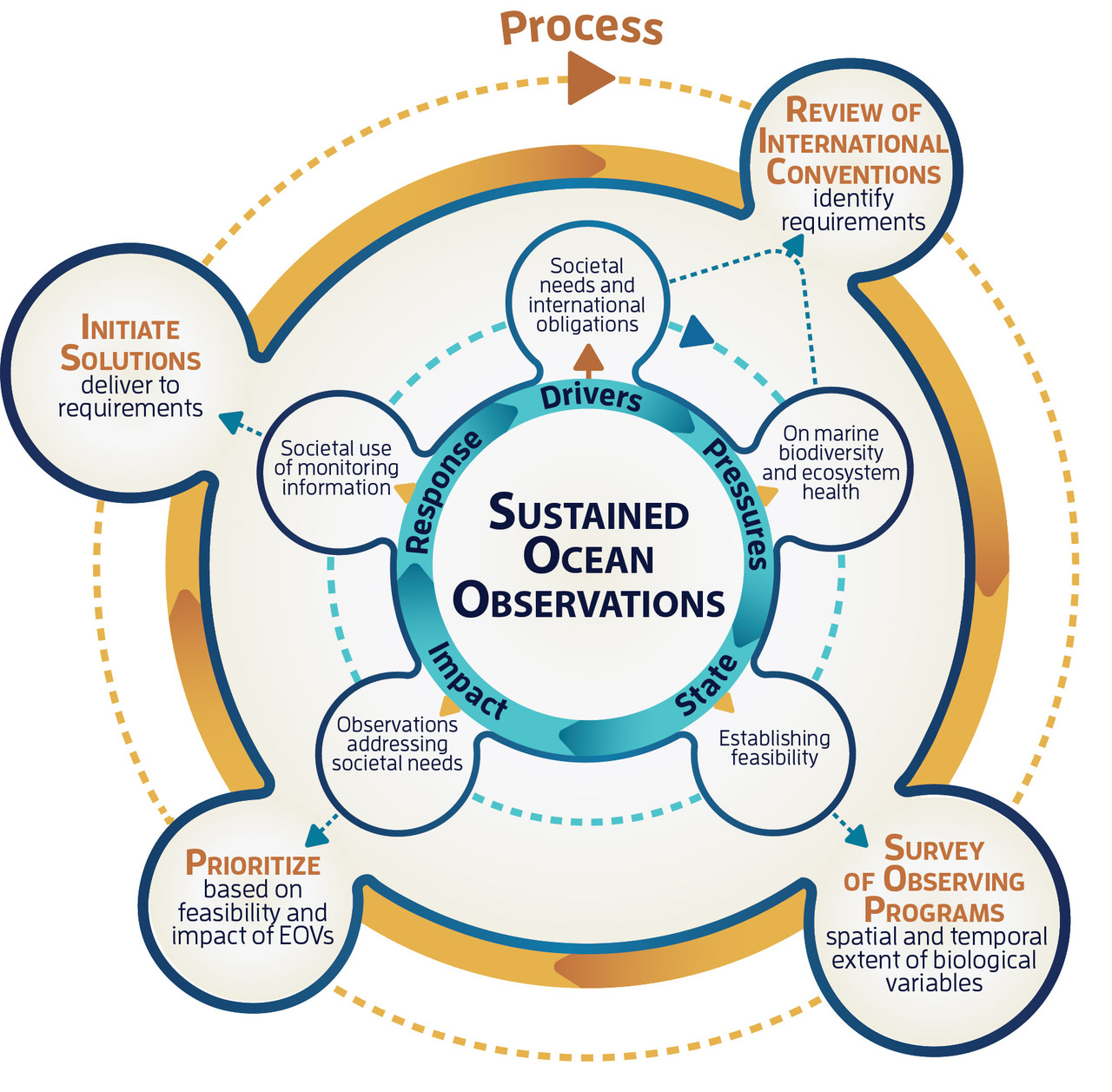 Miloslavich et al. (2018) GCB
[Speaker Notes: DPSIR: simple model developed by the EEA (European Environment Agency, 1995) to guide environmental assessment and reporting. Also used to guide prioritization of marine monitoring.]
Observing programs: spatial and temporal scales
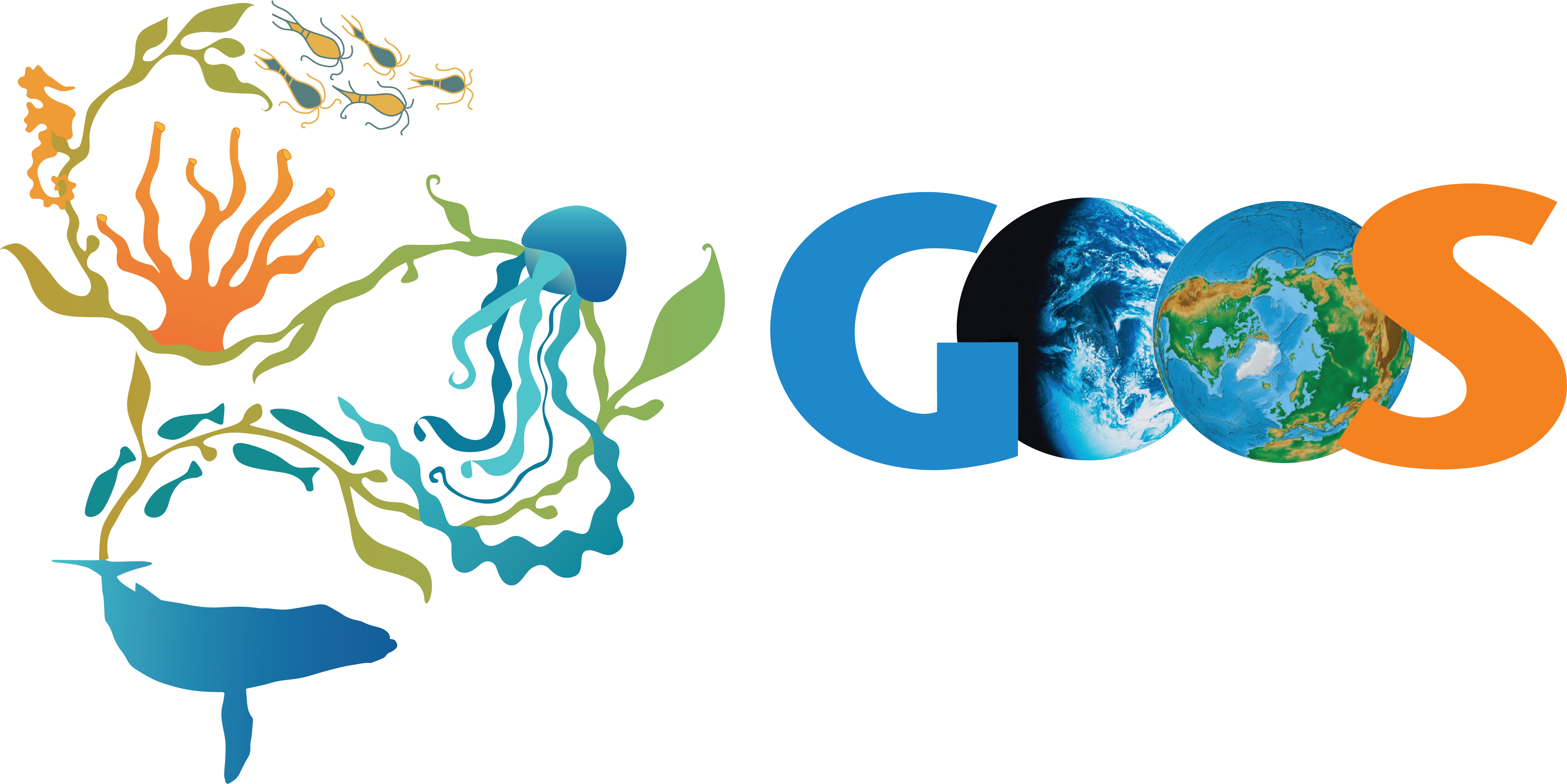 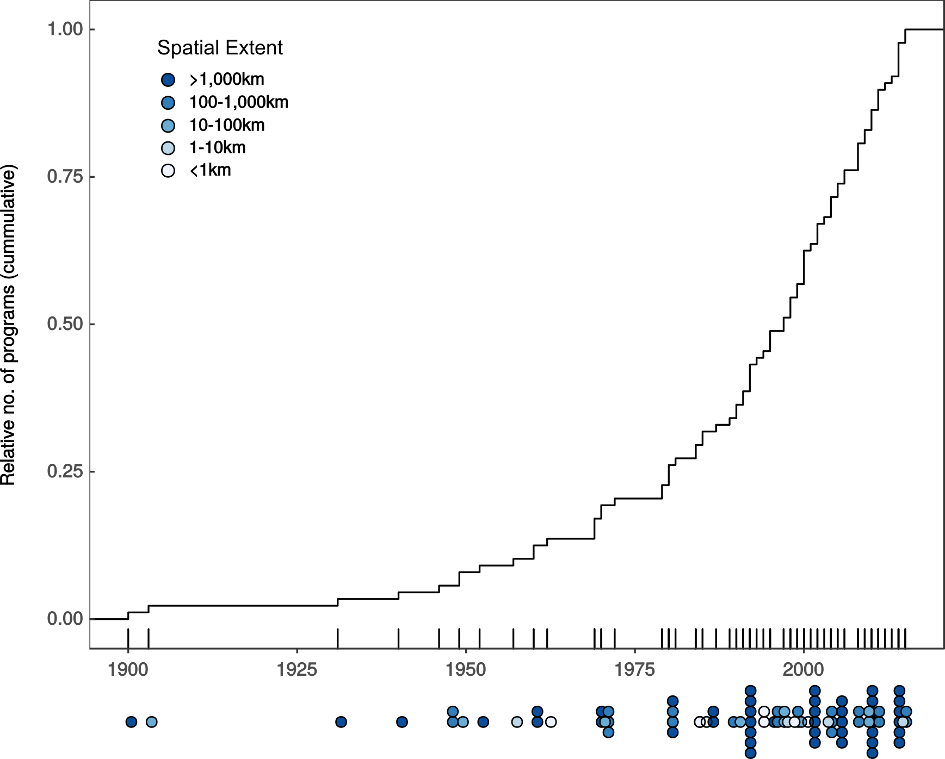 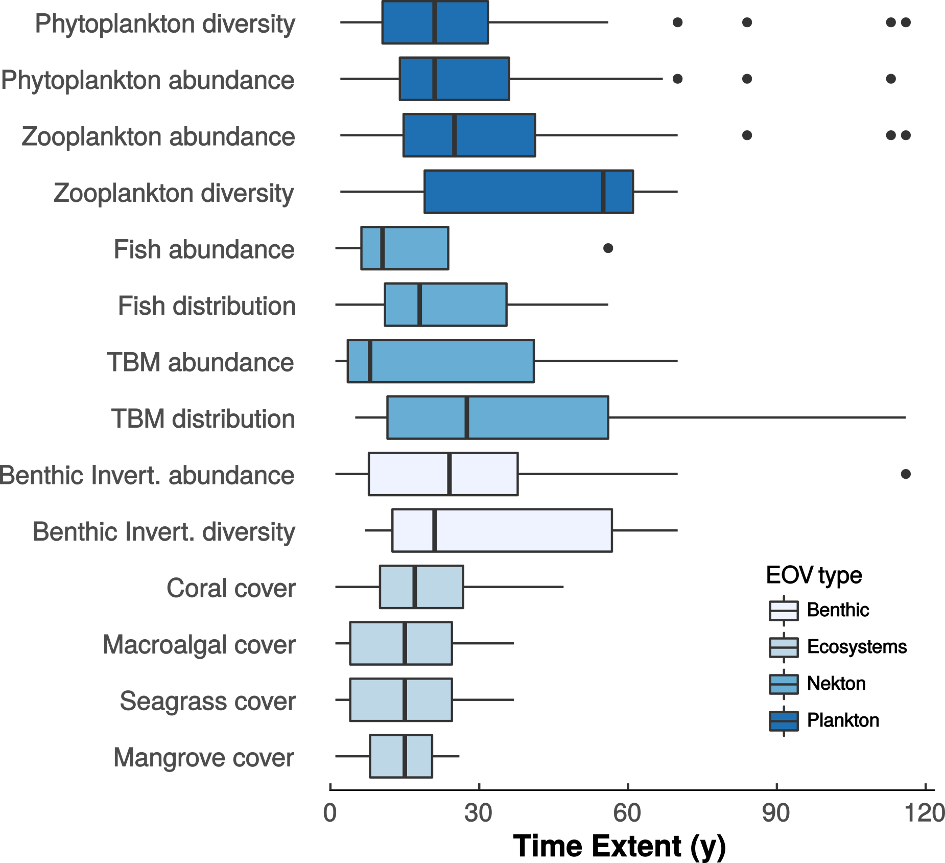 Miloslavich et al. (2018) GCB
Observing programs: per major groups and per habitats
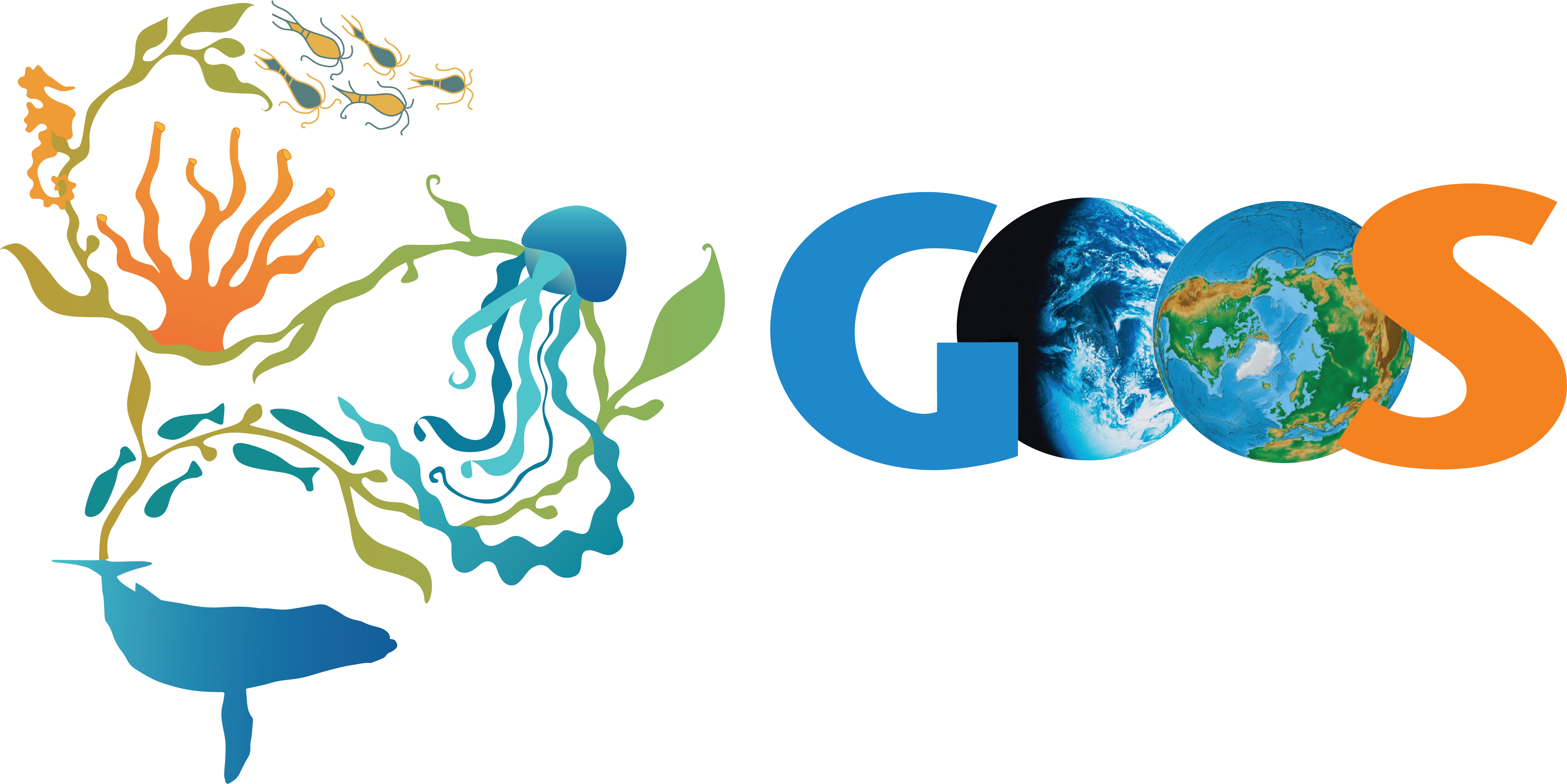 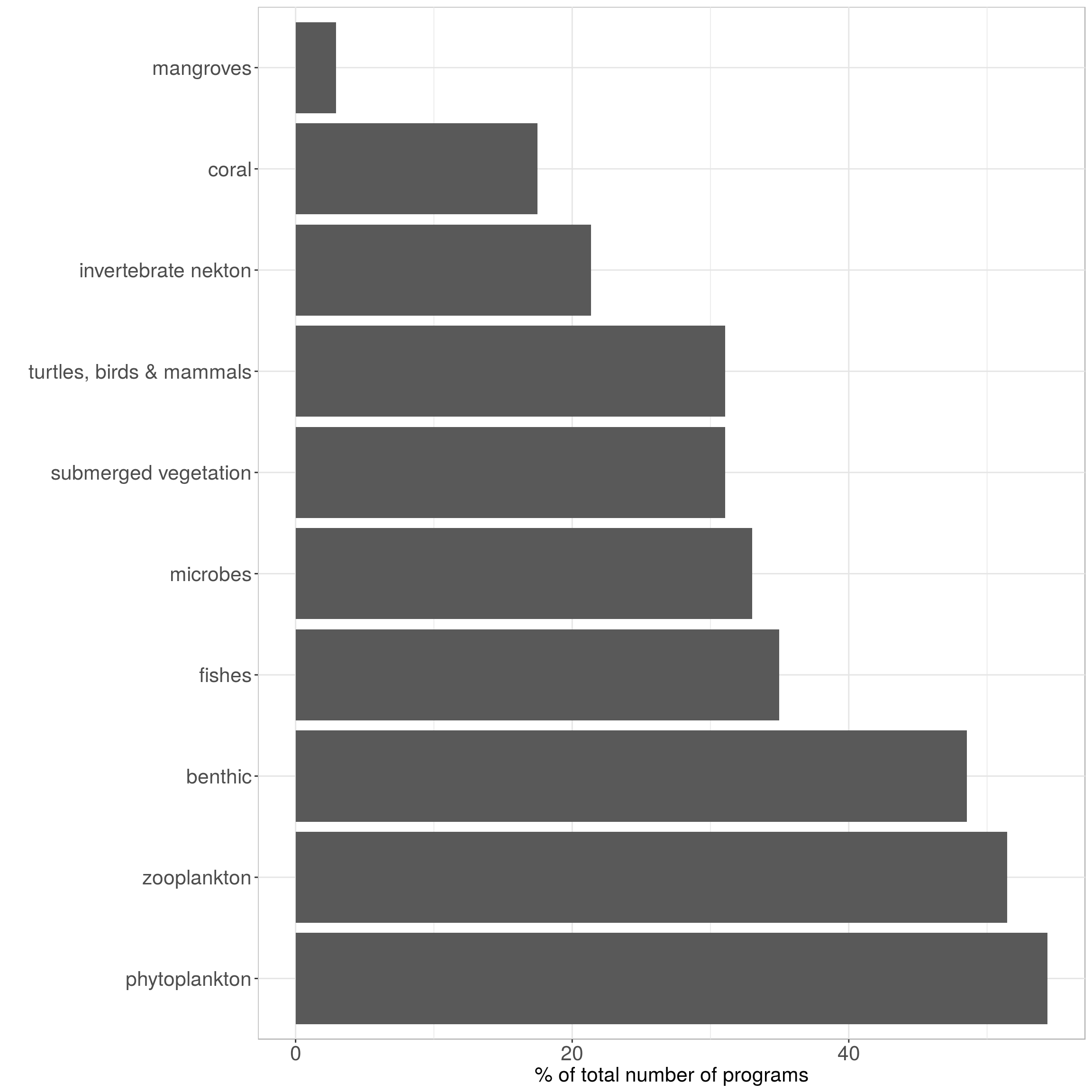 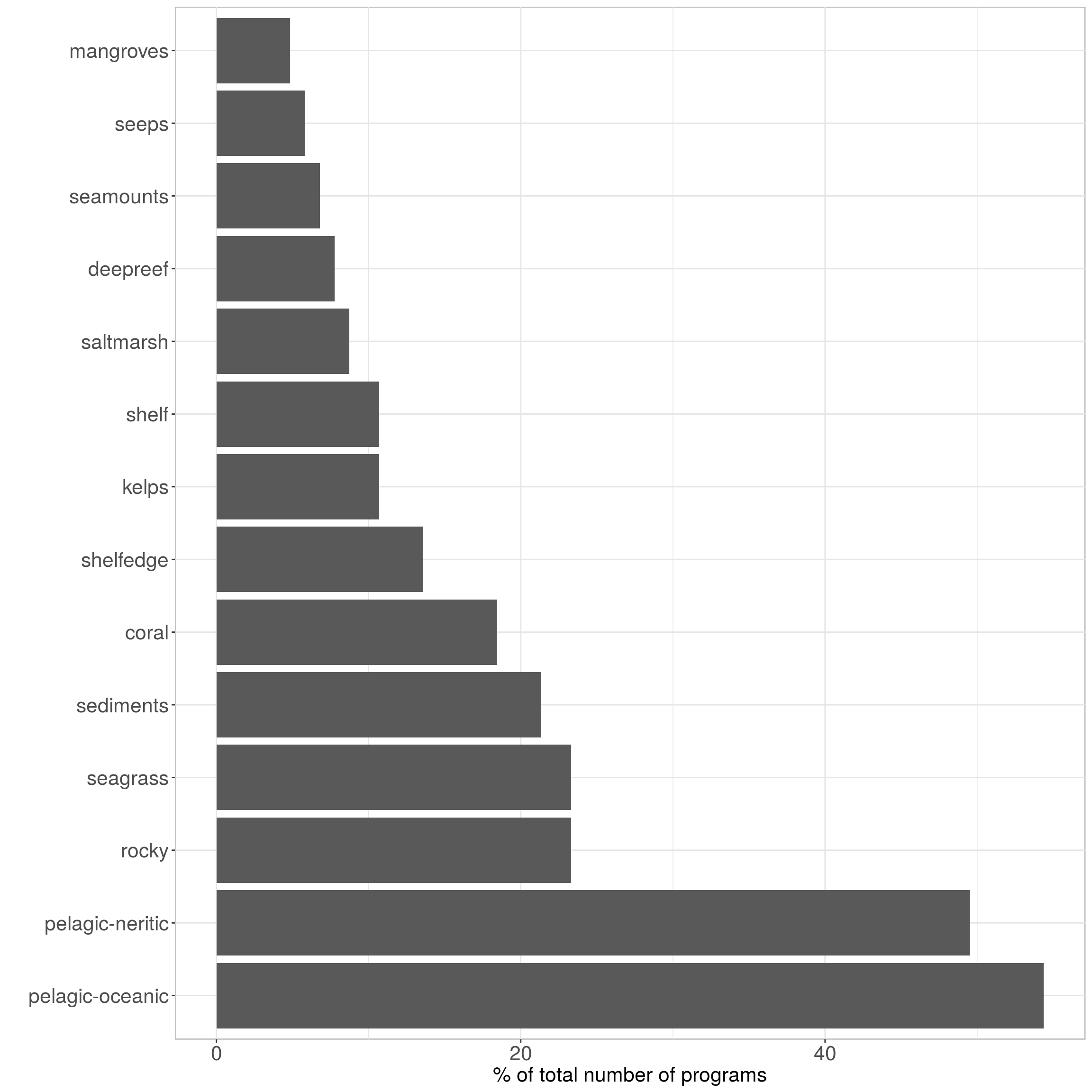 Miloslavich et al. (2018) GCB
Impact and scalability of prioritized variables
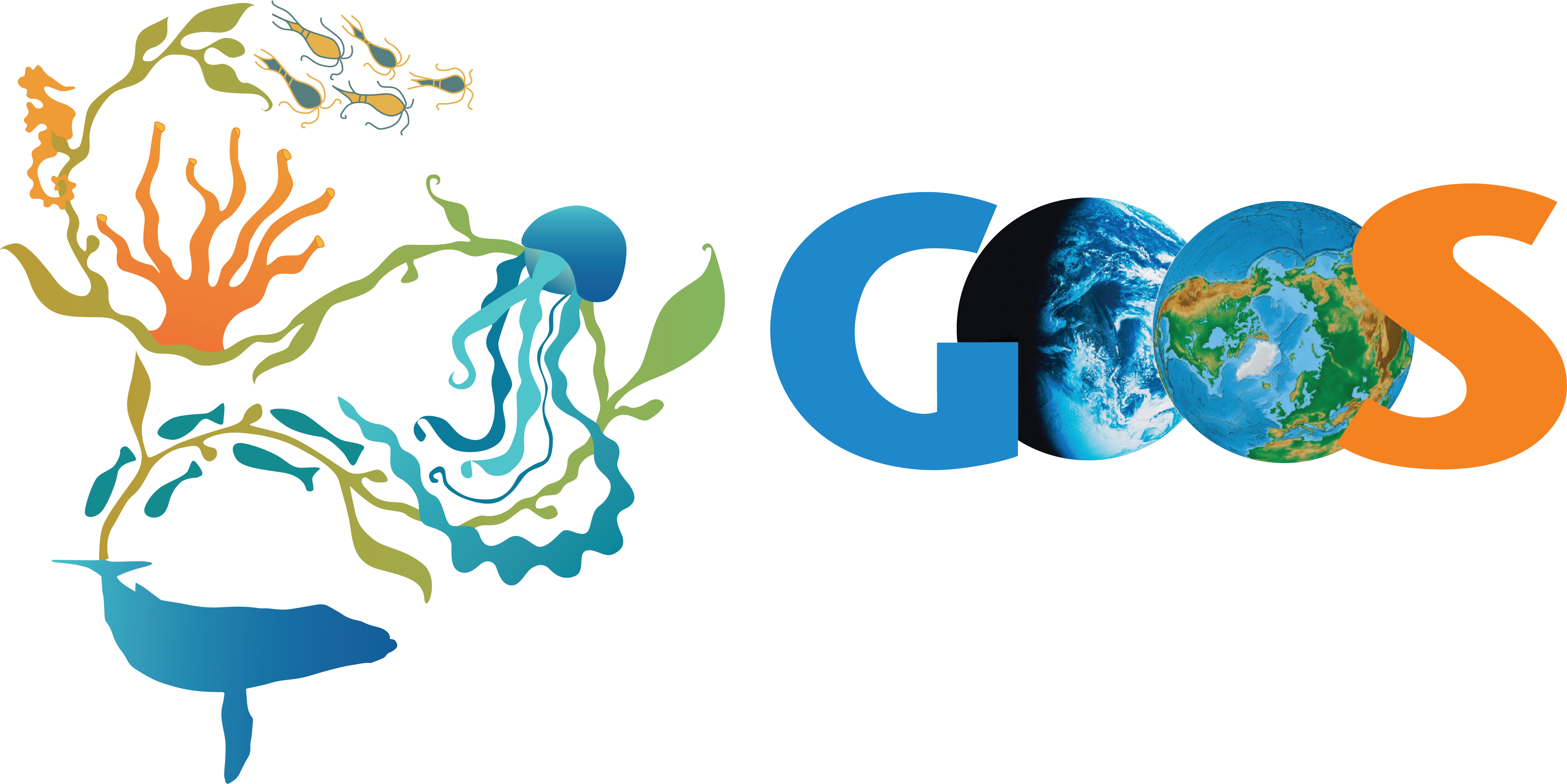 Societal drivers and pressures 
(from conventions)
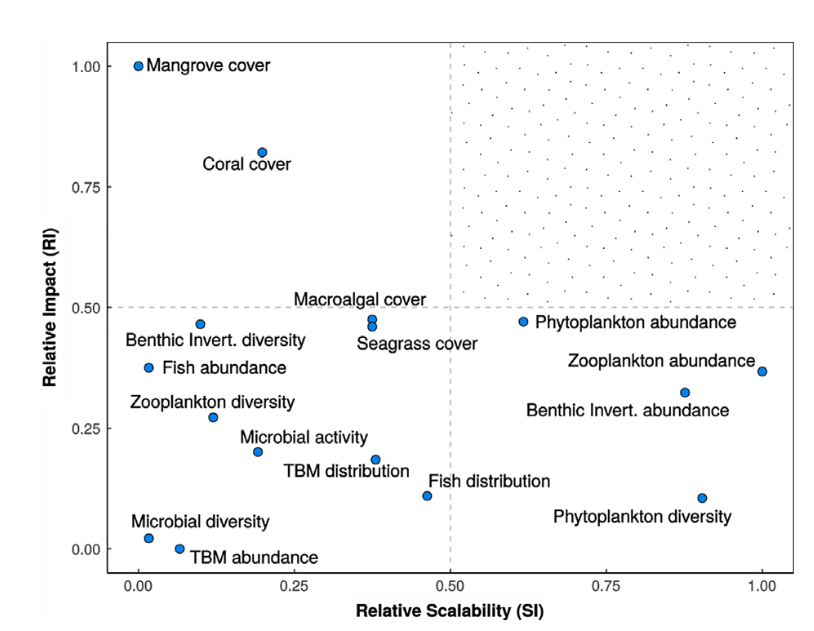 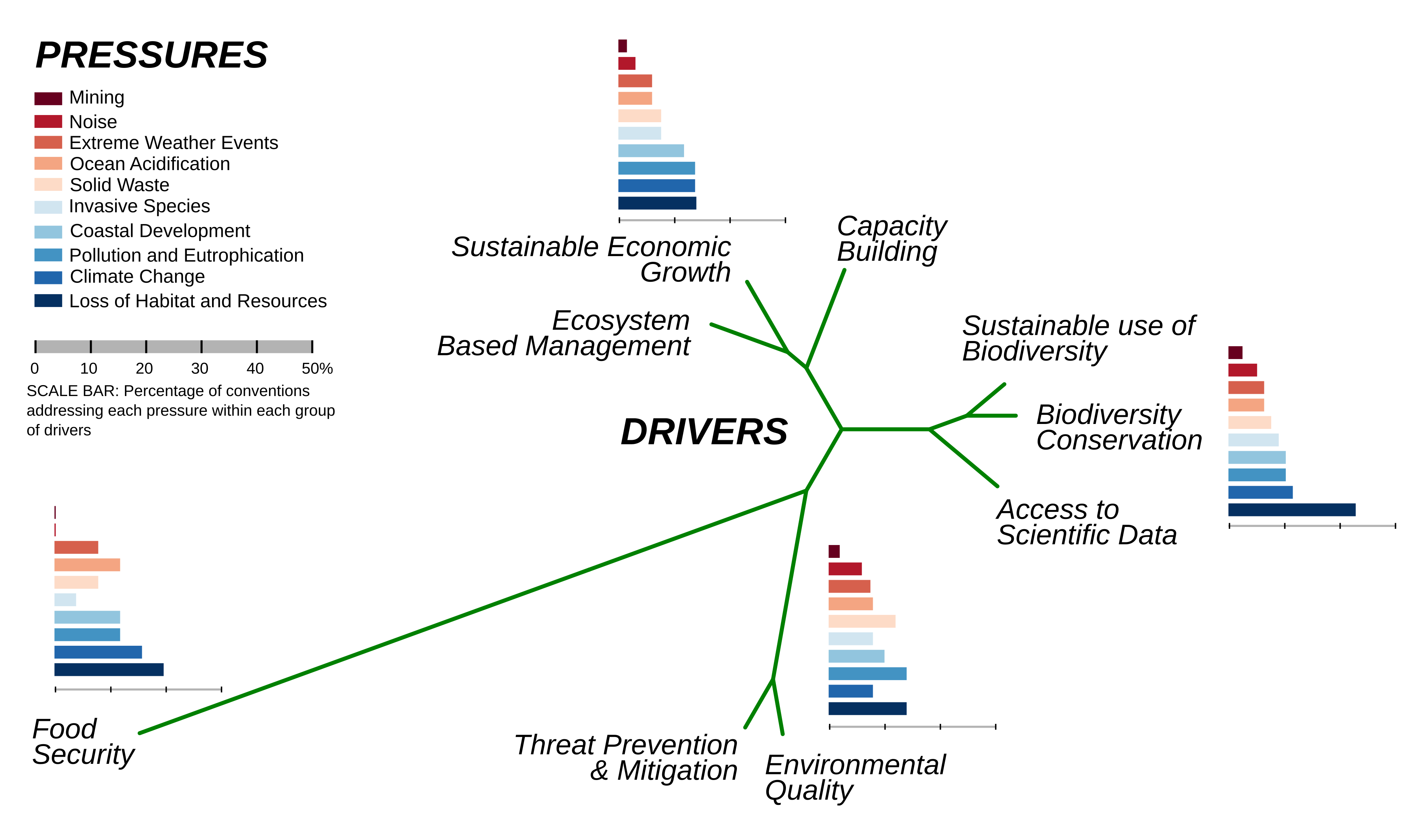 Scalability: Weights temporal and spatial scales
Miloslavich et al. (2018) GCB
[Speaker Notes: Results of SCOPUS literature search. Search of “variables”  for each of the drivers and the pressures. Blank squares indicates no literature reference. See search codes in Excel file. TBM= Turtles, birds, mammals.]
GOOS Biological / Ecological
 Essential Ocean Variables
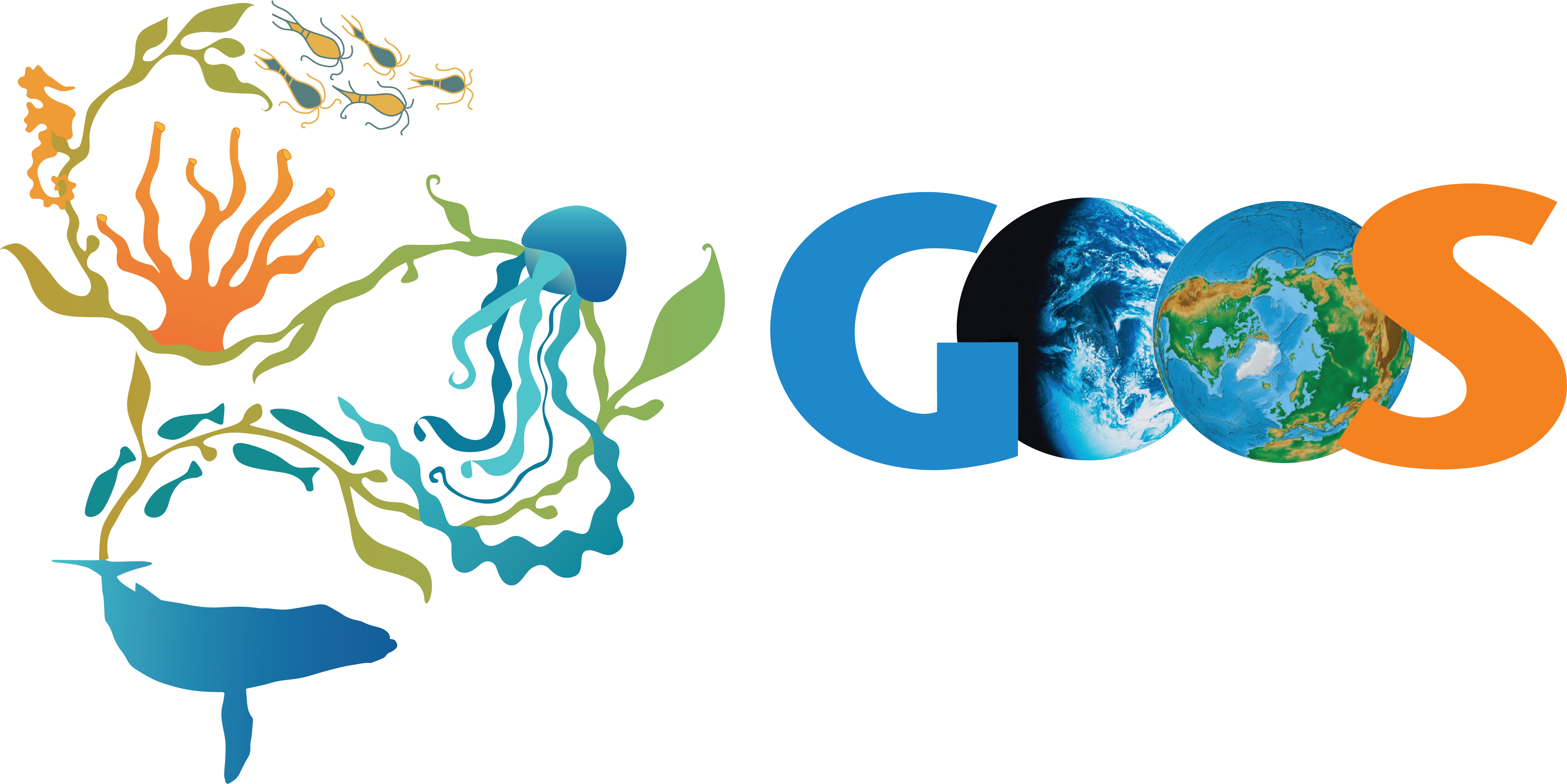 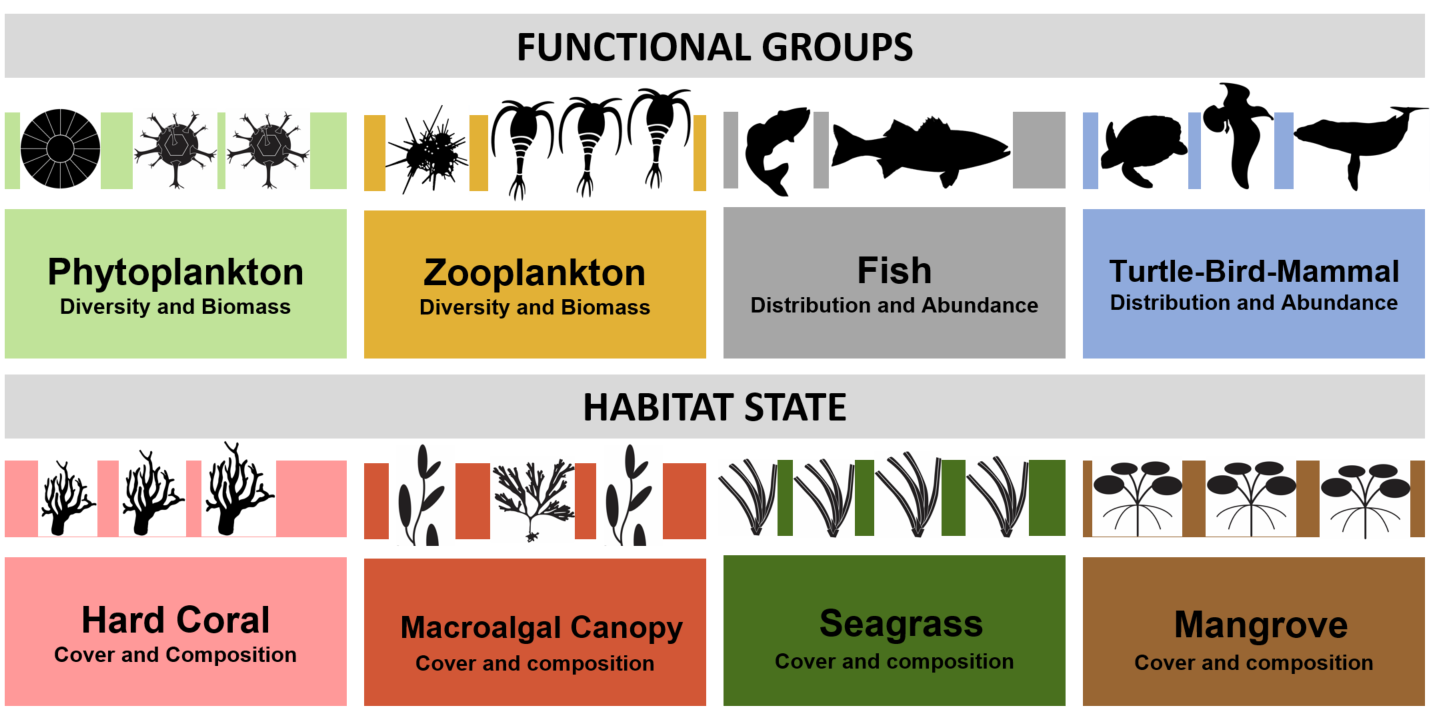 Emerging EOVs: 	Microbial diversity and biomass
		Benthic invertebrate distribution and abundance
Building the global ocean observing system
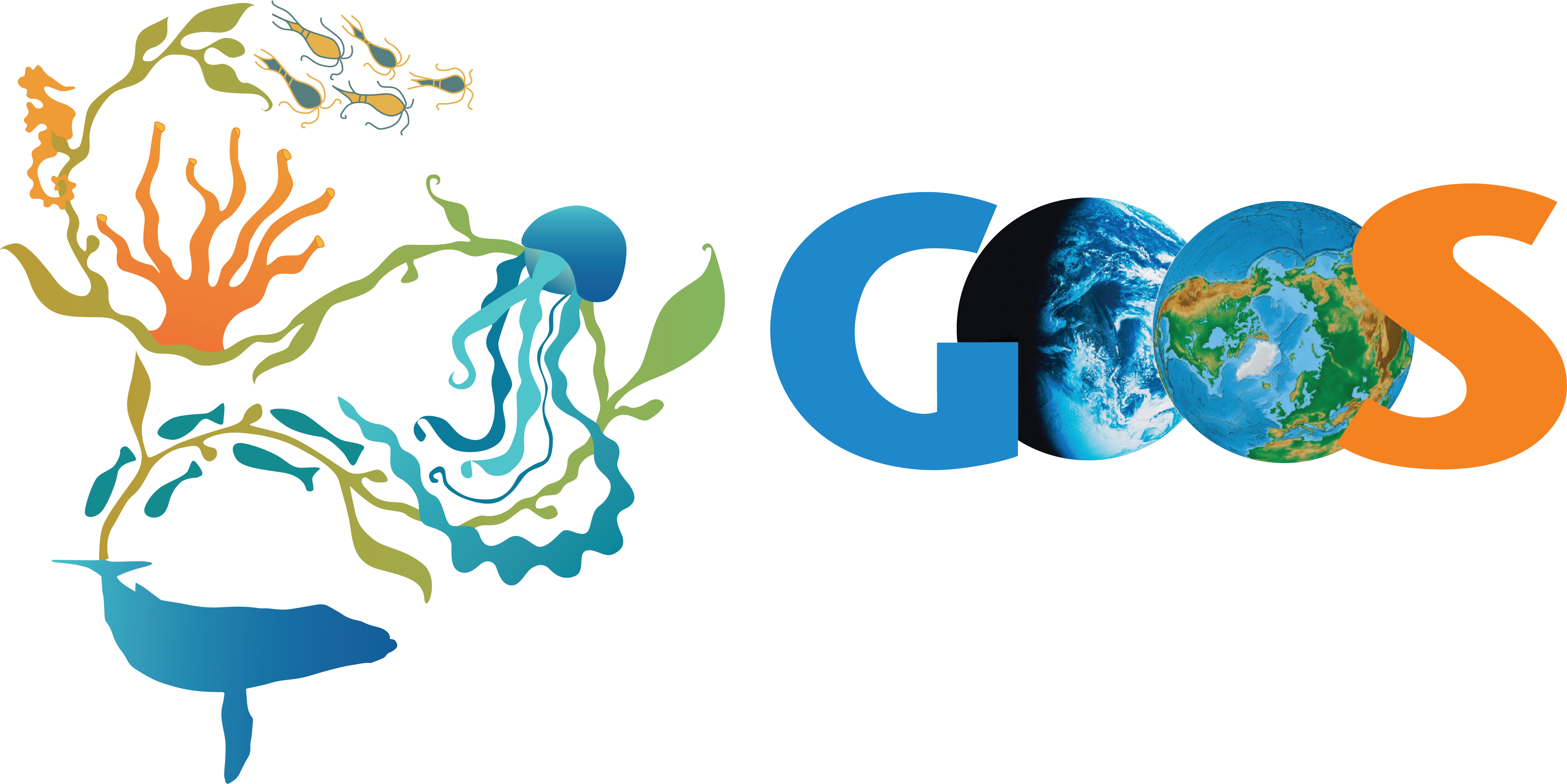 1) Validation of EOVs
 

SCIENCE
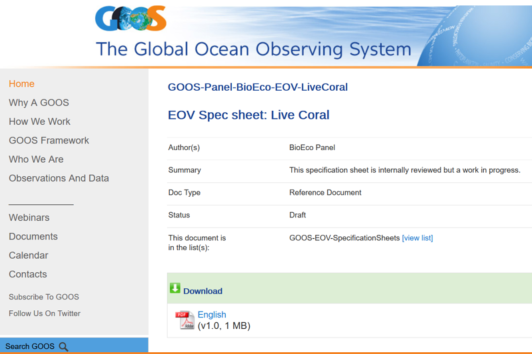 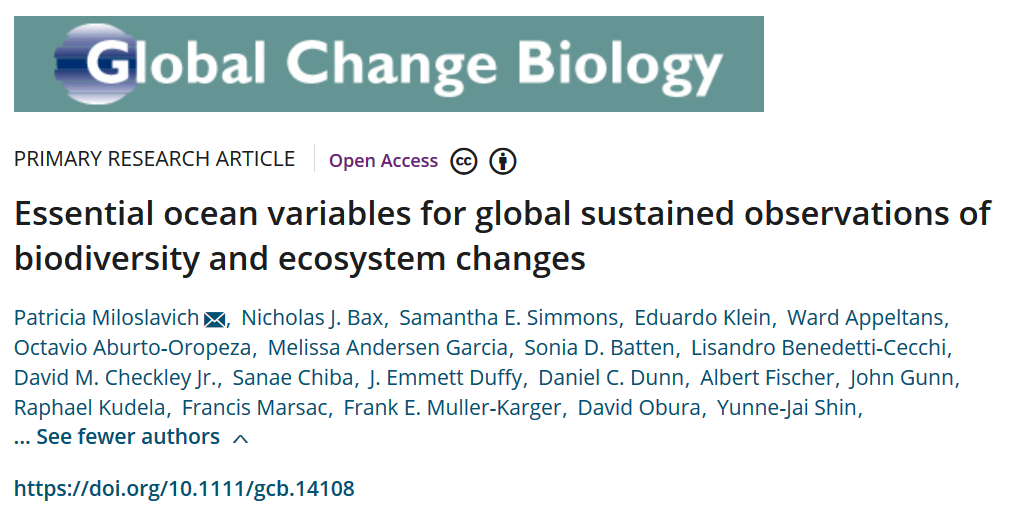 Peer reviewed specification sheets at: 
goosocean.org/eov
[Speaker Notes: Specification sheets (8 EOVs)
Justification
Specifications: sub-variables, derived products
Requirements: drivers, questions, phenomena
Observing networks: technical specifications
Future observing networks
Data and information creation
Links and references]
Building the global ocean observing system
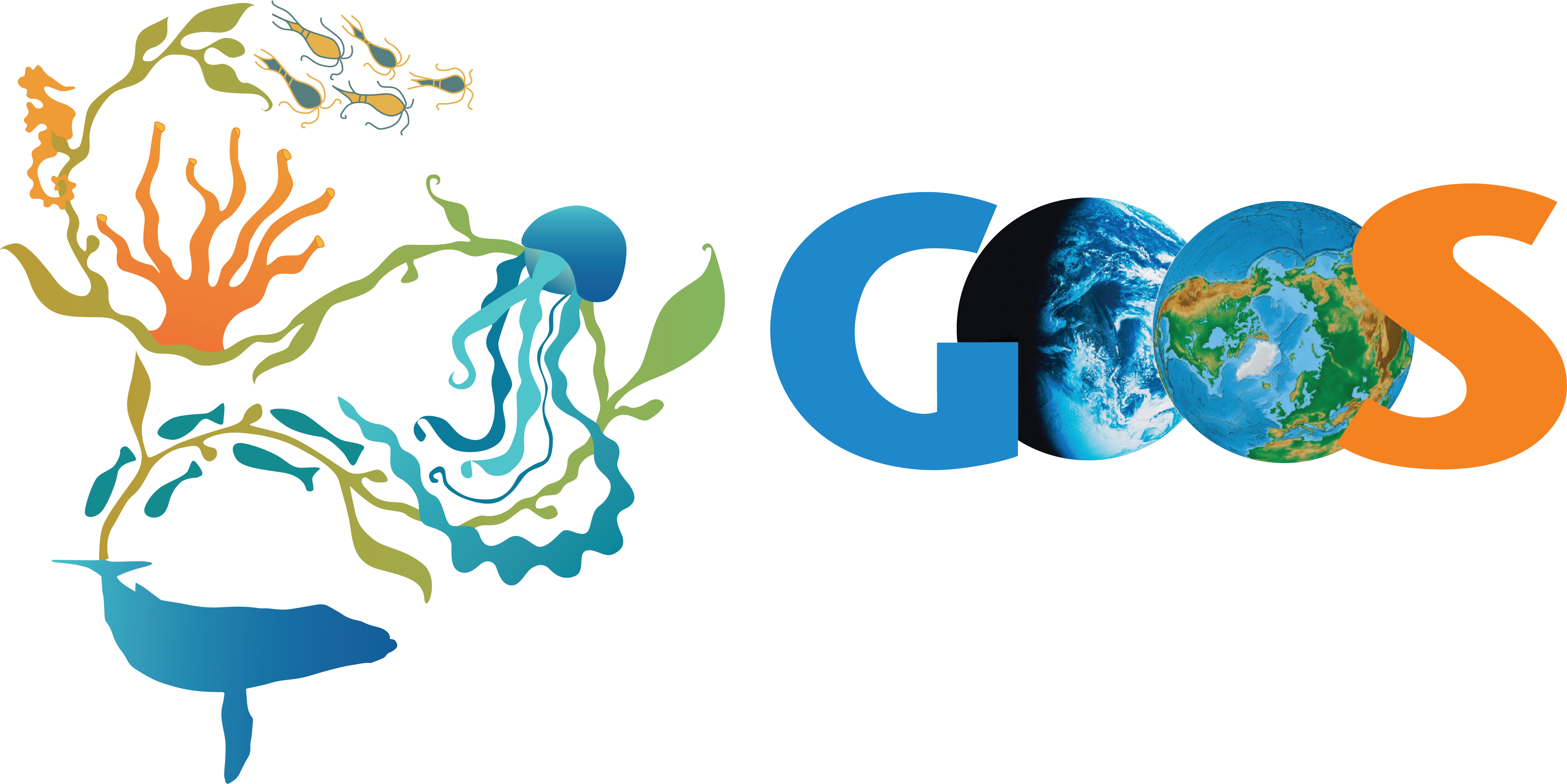 1) Validation of EOVs
 

POLICY
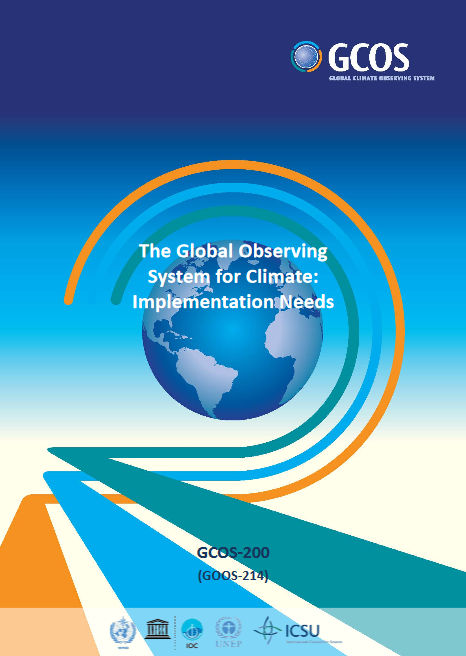 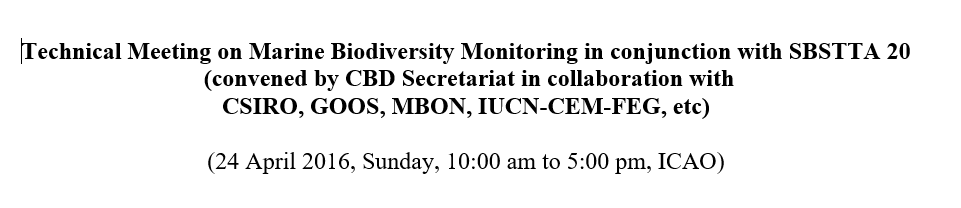 [Speaker Notes: Specification sheets (8 EOVs)
Justification
Specifications: sub-variables, derived products
Requirements: drivers, questions, phenomena
Observing networks: technical specifications
Future observing networks
Data and information creation
Links and references]
Building the global ocean observing system
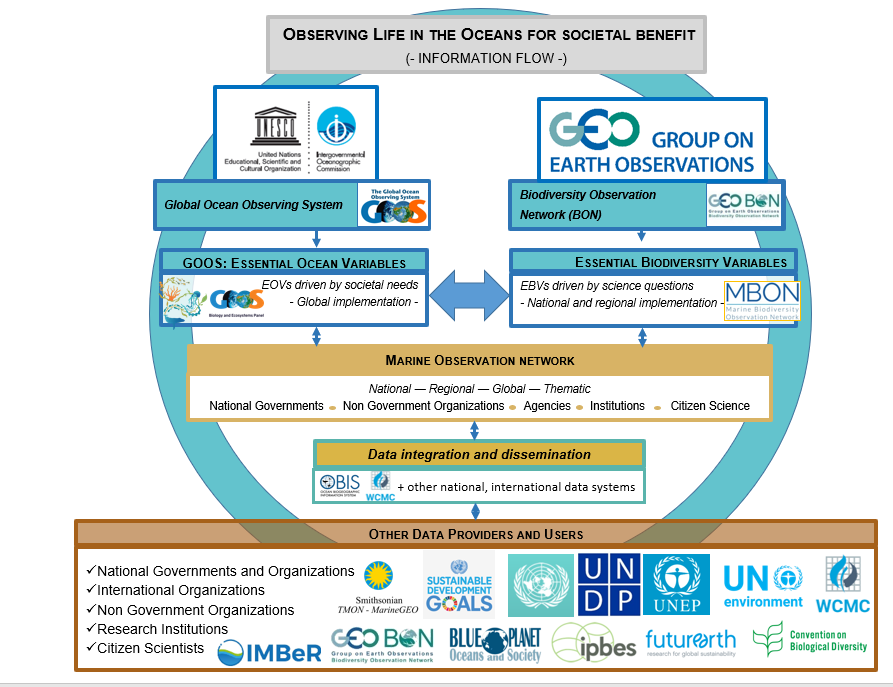 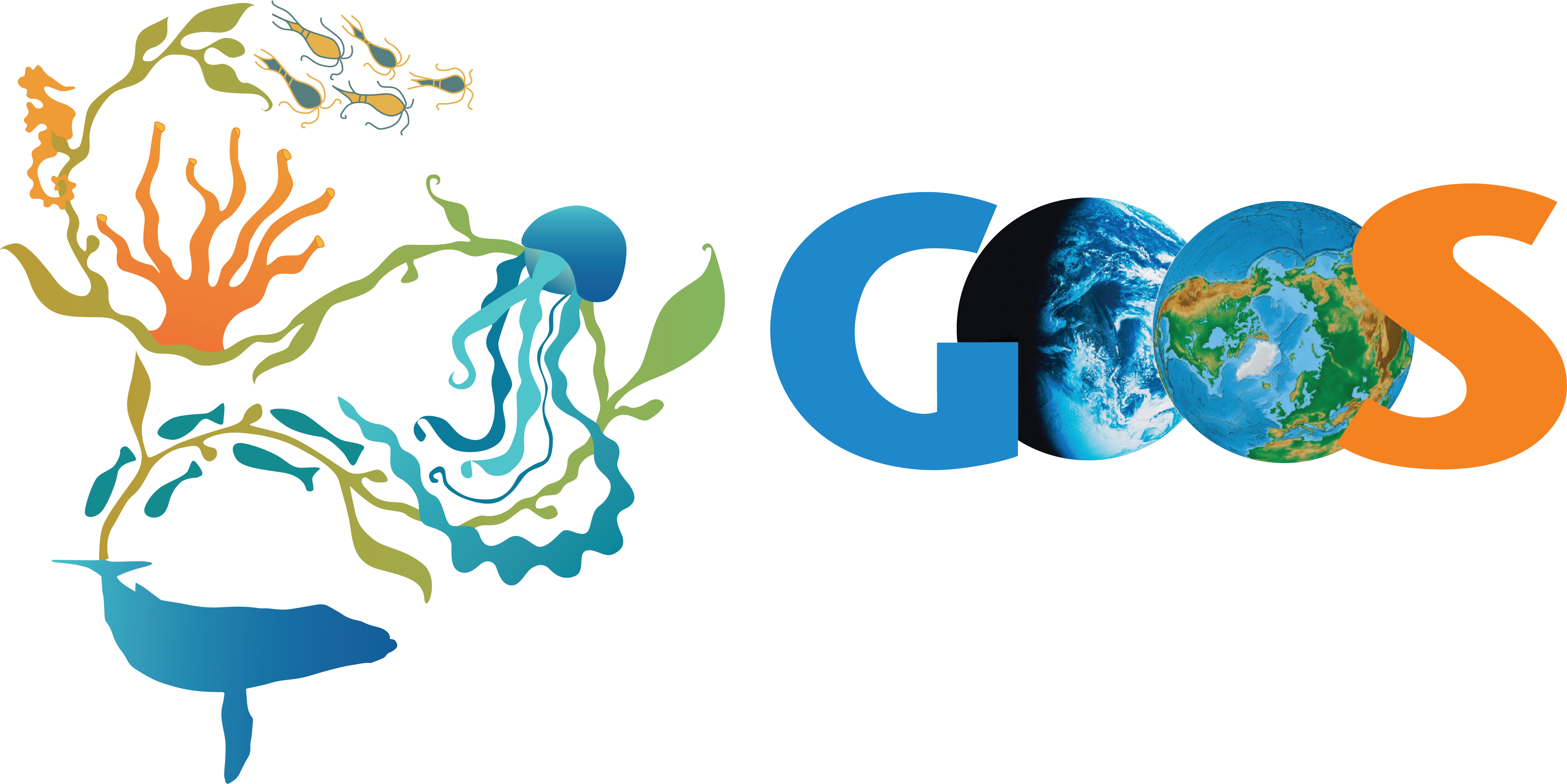 2) Integration	
 
-GOOS disciplines
-Global / regional networks
-Communities of practice
-Global programs
-Data: OBIS
[Speaker Notes: IMSOO: Implementation of Multi-Disciplinary Sustained Ocean Observations 
GEO BON/MBON – GOOS BioEco – OBIS partnership 
Building a globally coherent, consistent and coordinated sustained global ocean observing system to assess the state of the ocean’s biological resources and ecosystems]
Building the global ocean observing system
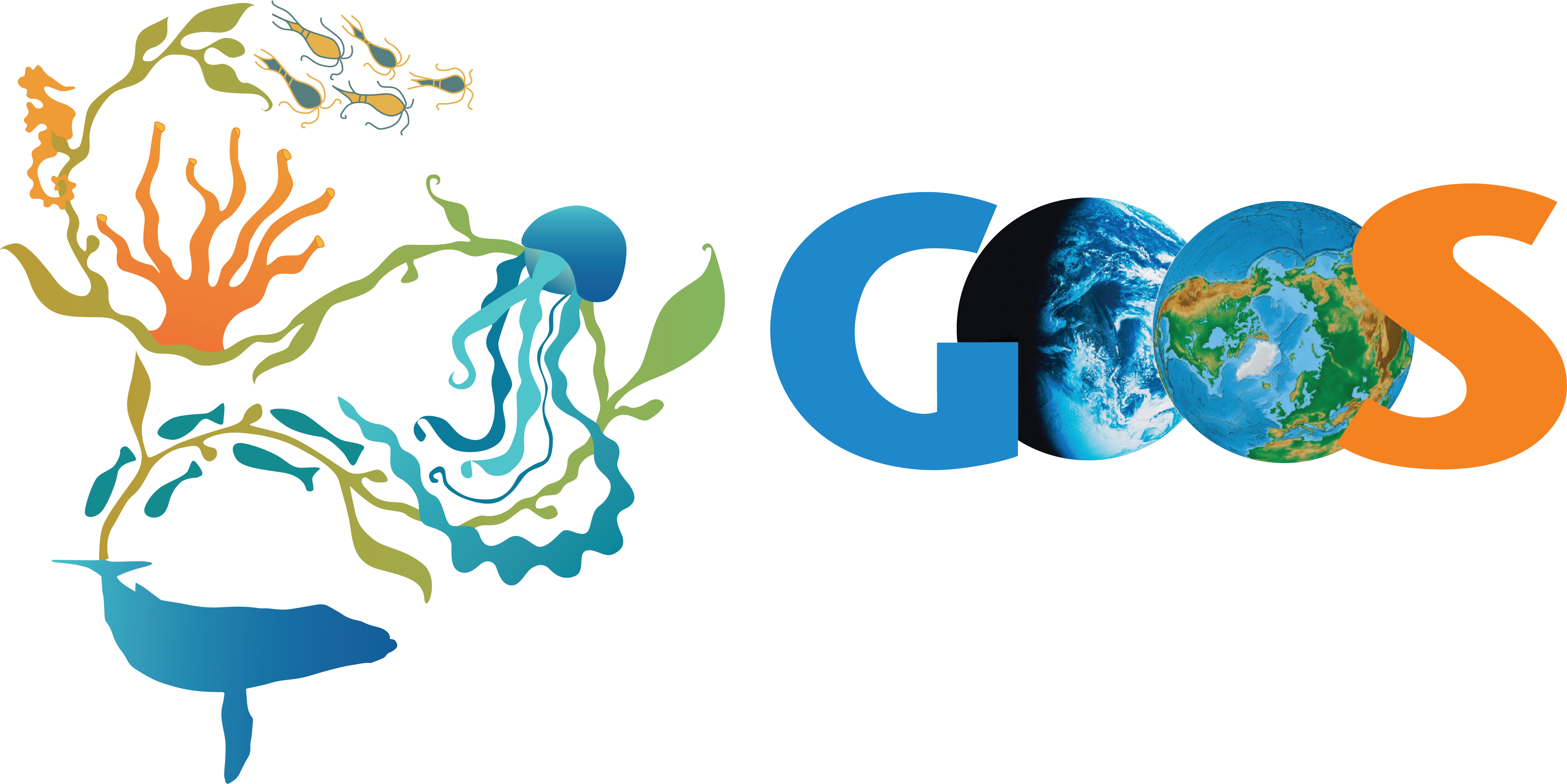 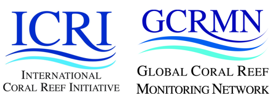 3) Implementation – drafting the plans	
   -global coordination and coverage
   -intercomparable: best practices
   -open access data
   -support international reporting needs
   -aiming to build a network around each EOV
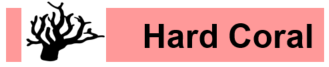 November 2017
Dar es Salaam, Tanzania
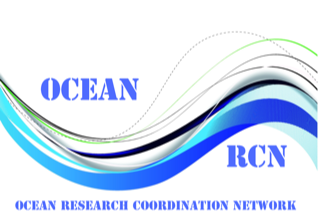 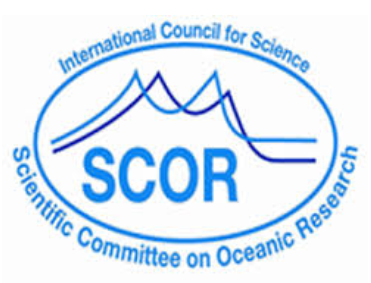 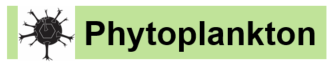 EOV IP Workshops
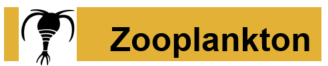 June 2018
Santa Cruz, CA, USA
Vision and mission
Needs and requirements
Capabilities
Impact - capacity development
Funding
Governance
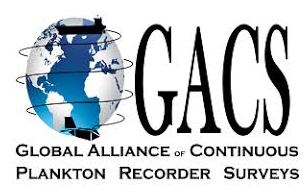 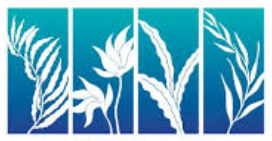 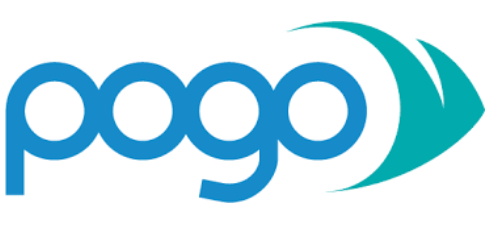 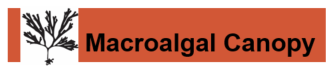 September 2018
Hobart, Australia
[Speaker Notes: IMSOO: Implementation of Multi-Disciplinary Sustained Ocean Observations]
Biological ocean networks: some examples / OCG criteria
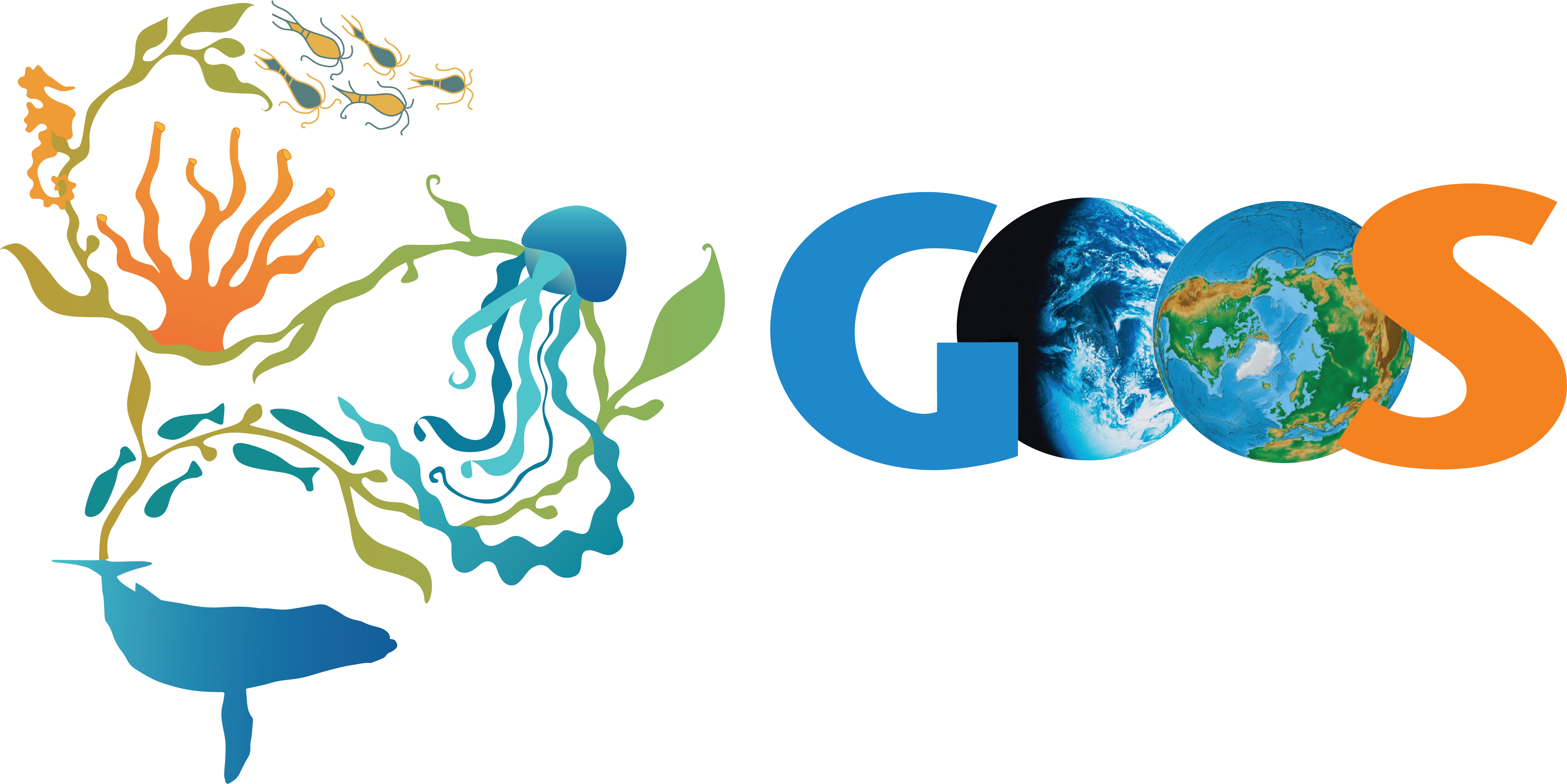 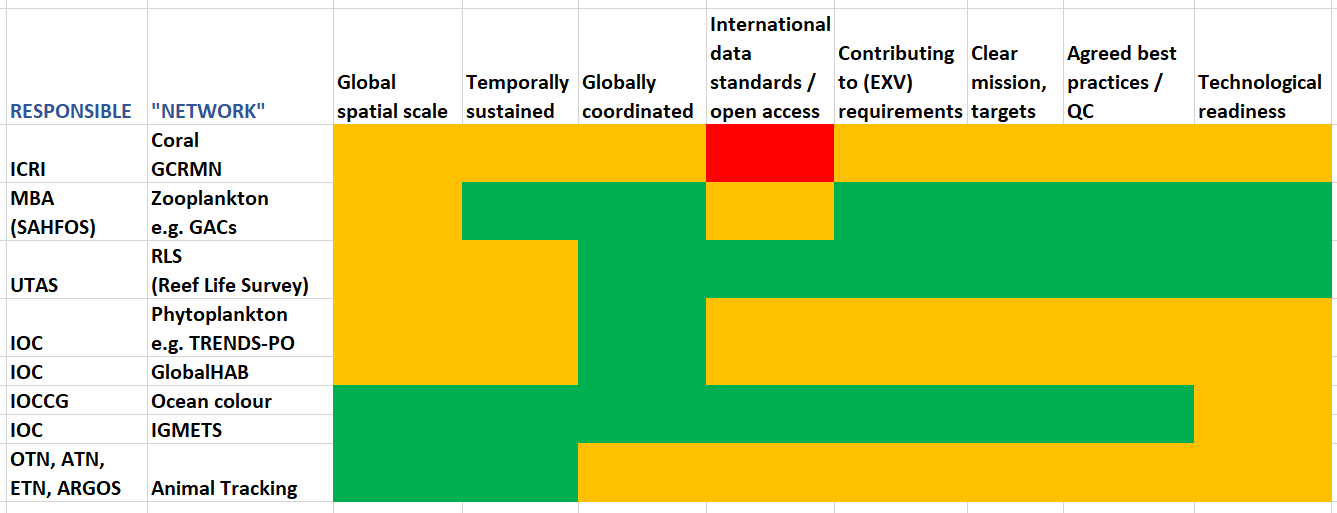 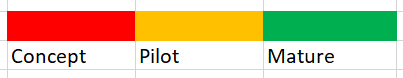 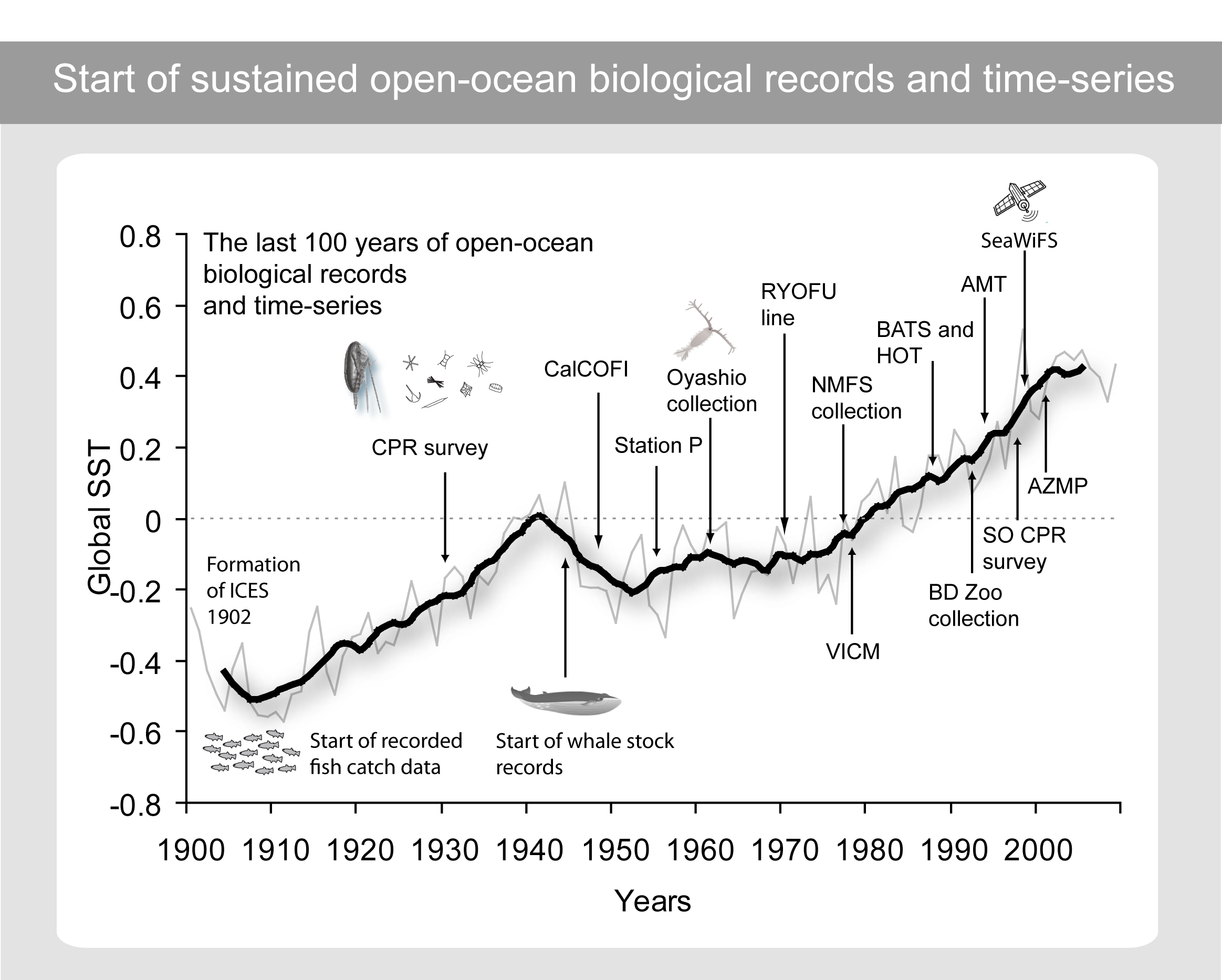 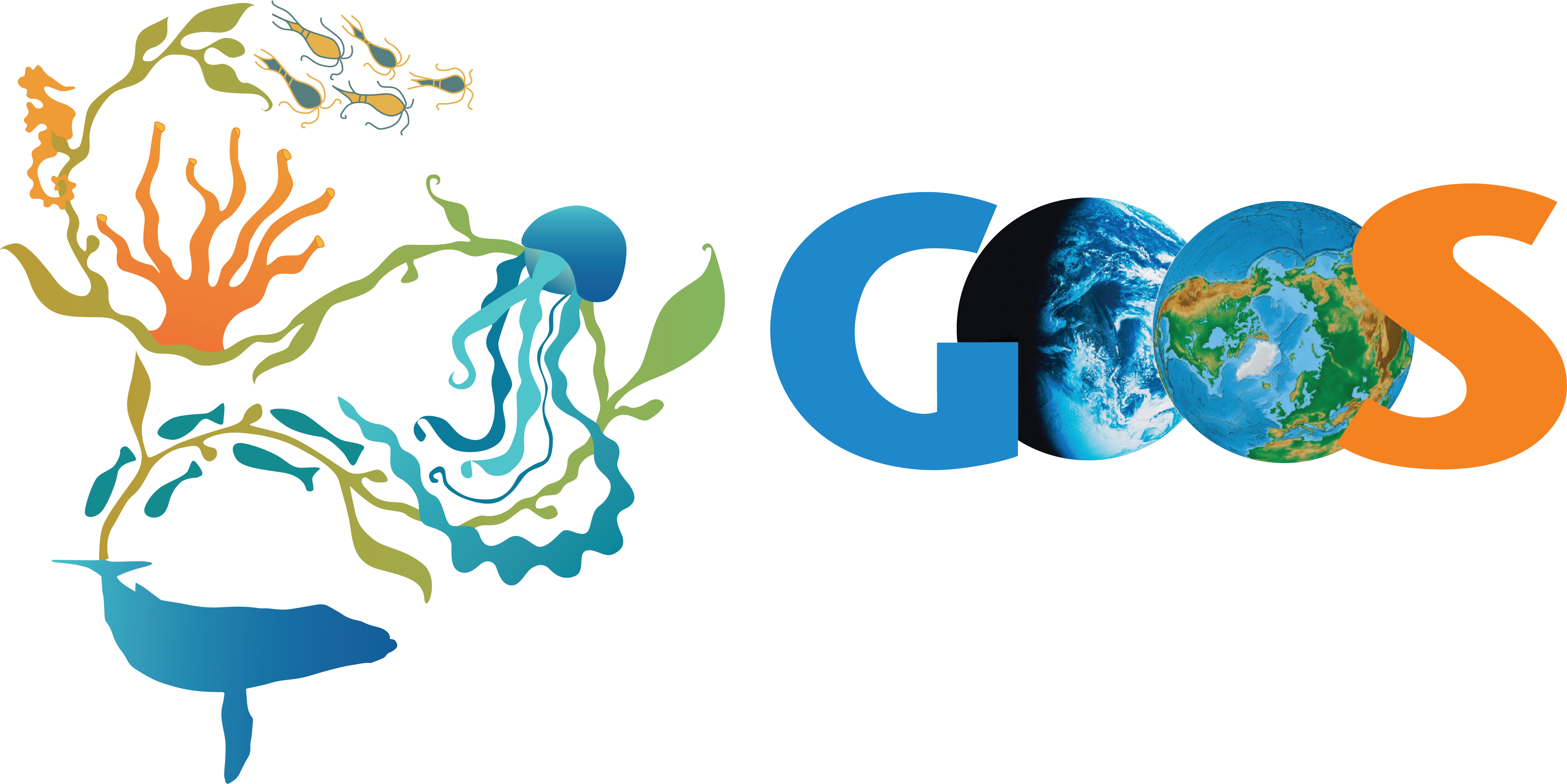 Provided by M. Edwards for the World Ocean Assessment (2015)
Biological ocean networks: 
The Global Alliance of Continuous Plankton Recorders
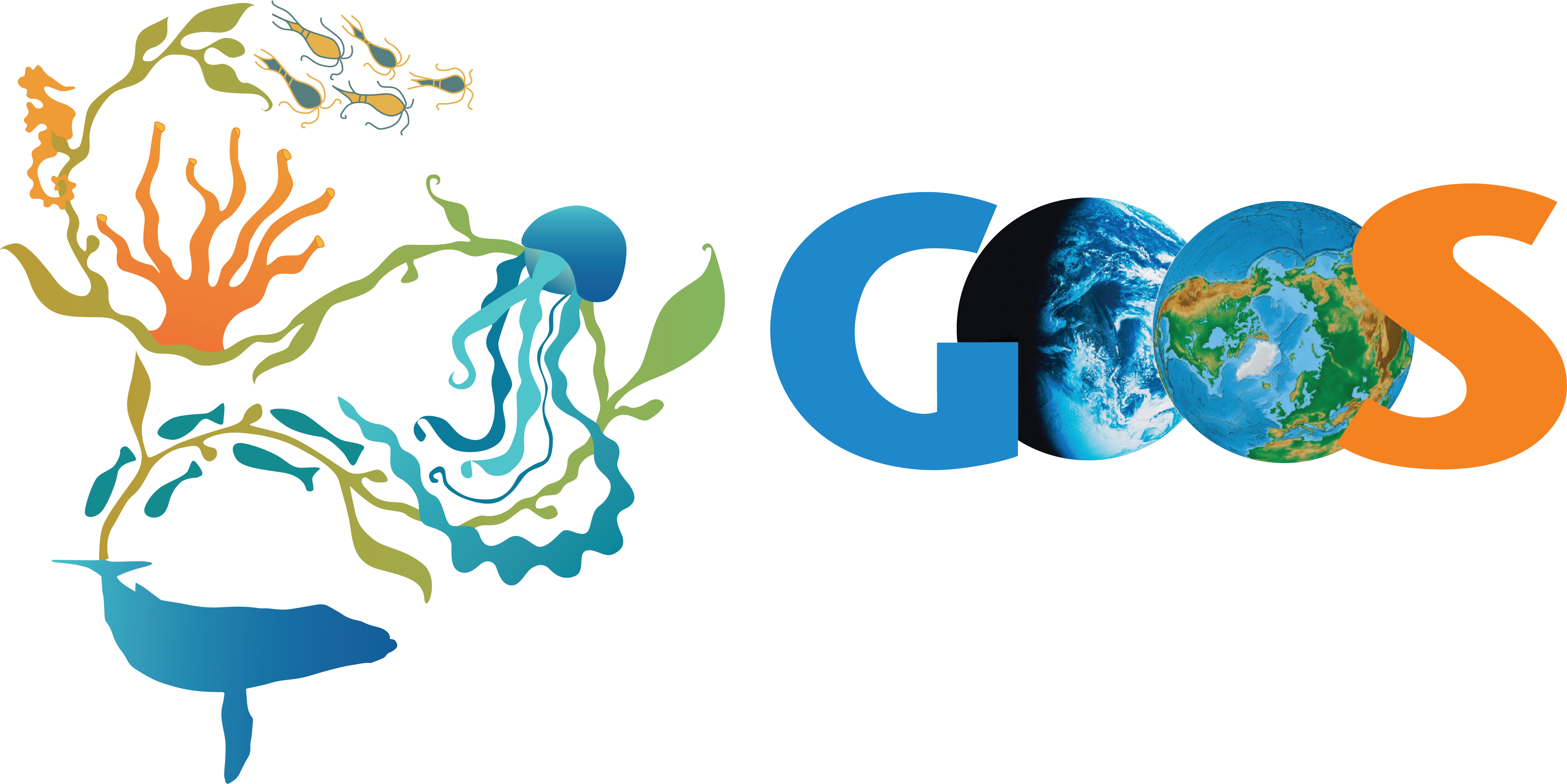 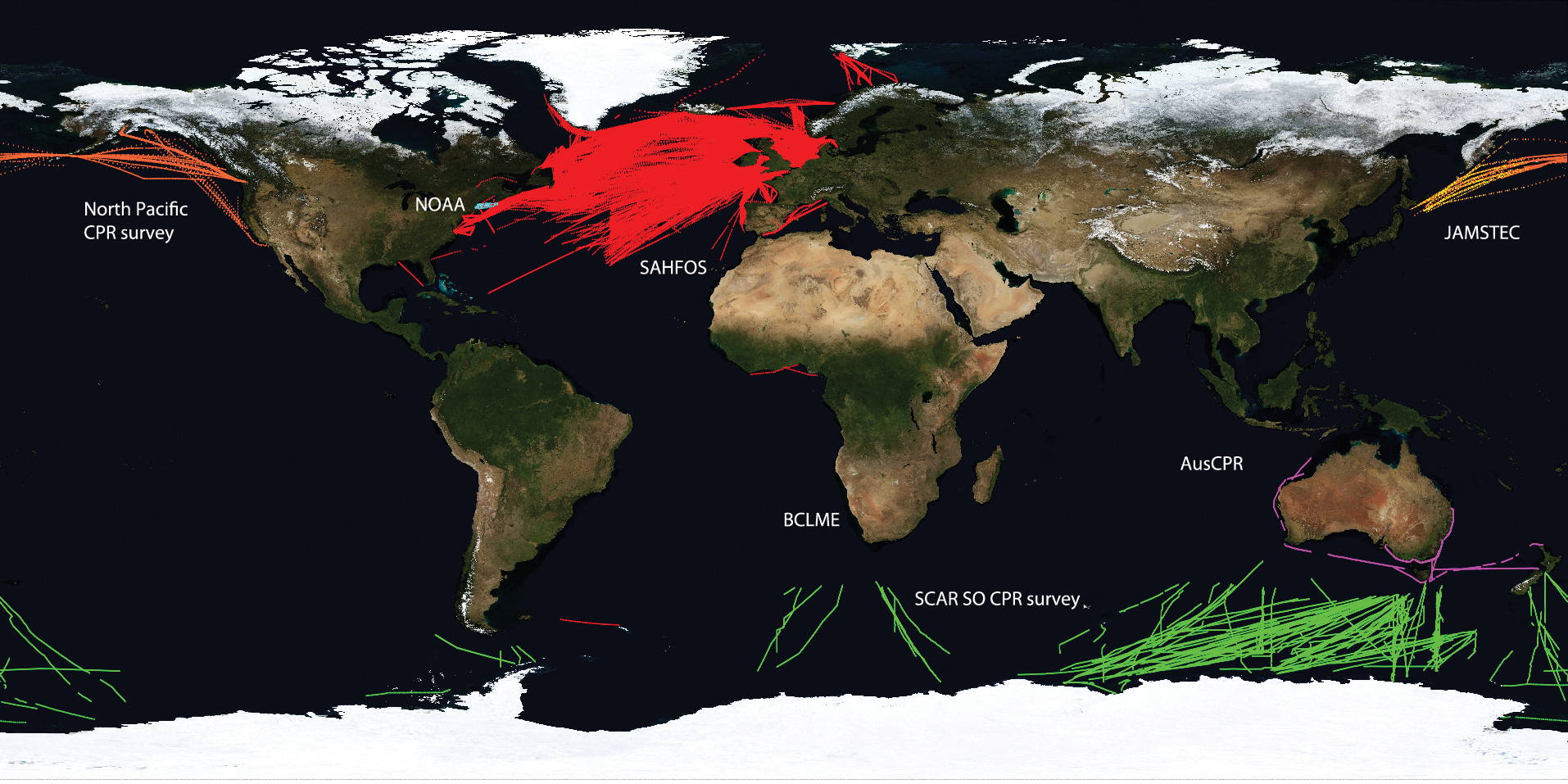 Variables
Zooplankton diversity, abundance and distribution
Duration
80 years
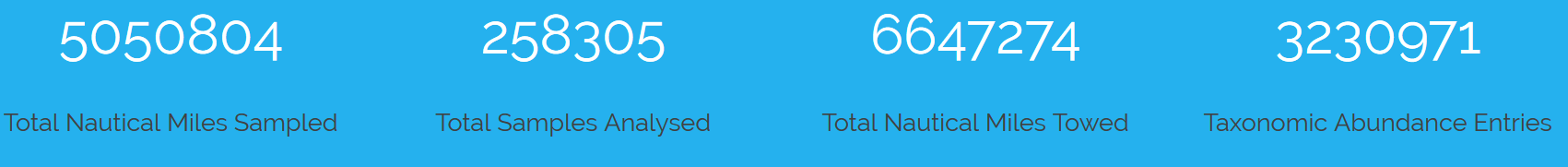 Biological ocean networks: The Reef Life Survey Program
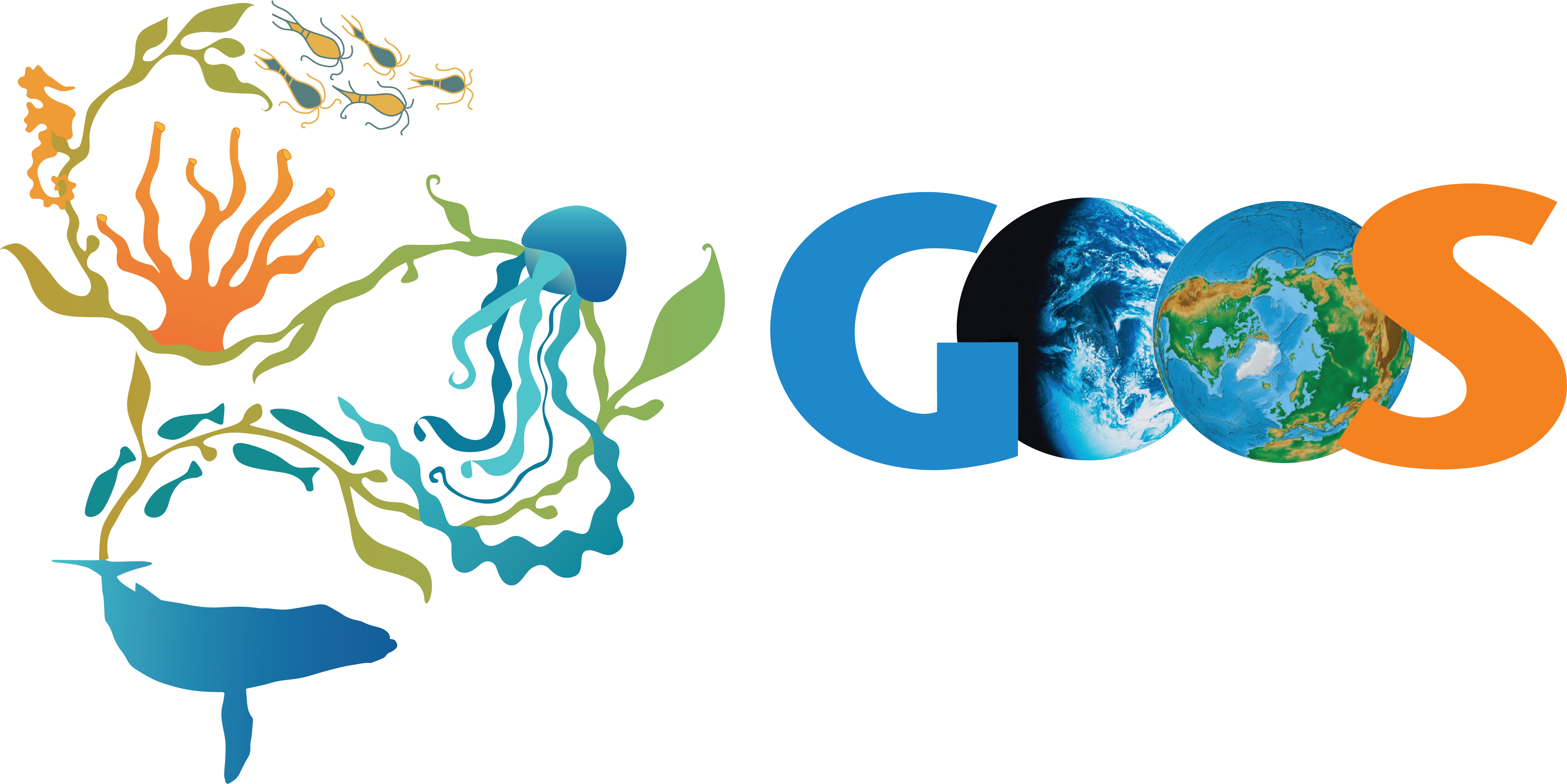 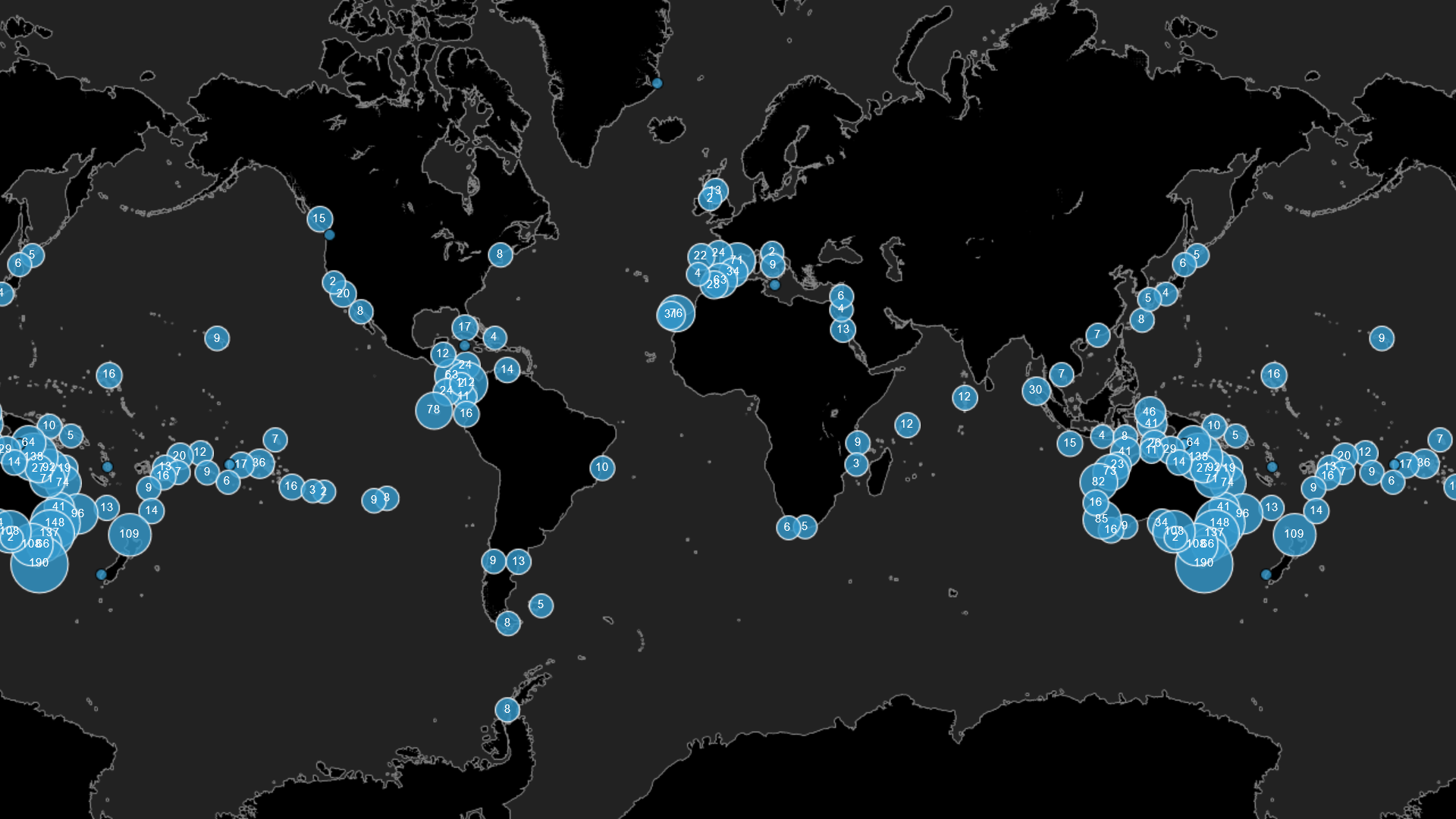 Variables
Coral cover and composition
Macroalgal cover and composition
Fish diversity, abundance, size

Duration
10 years – Australia
Biological ocean networks: 
The Global Coral Reef Monitoring Network
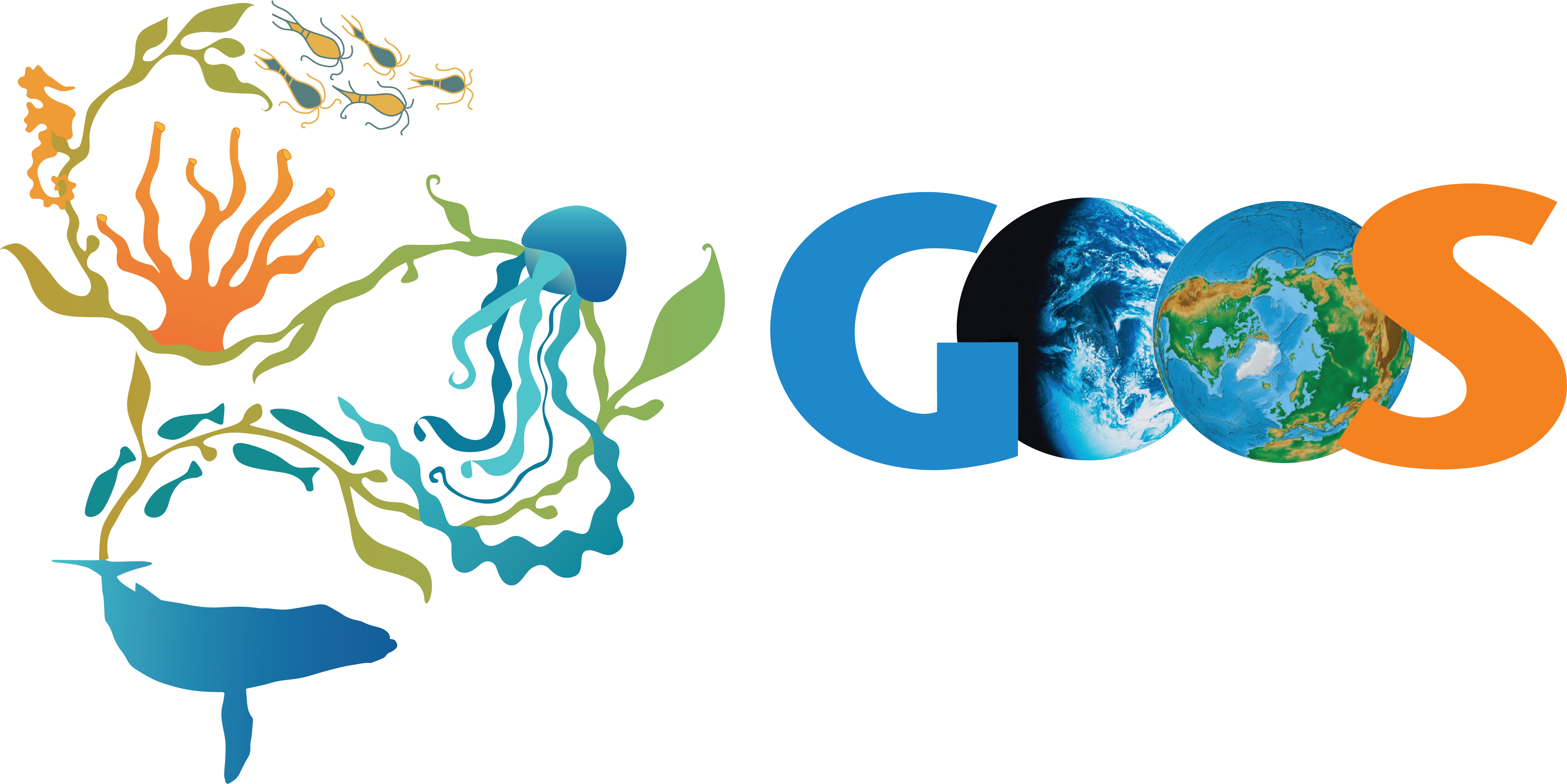 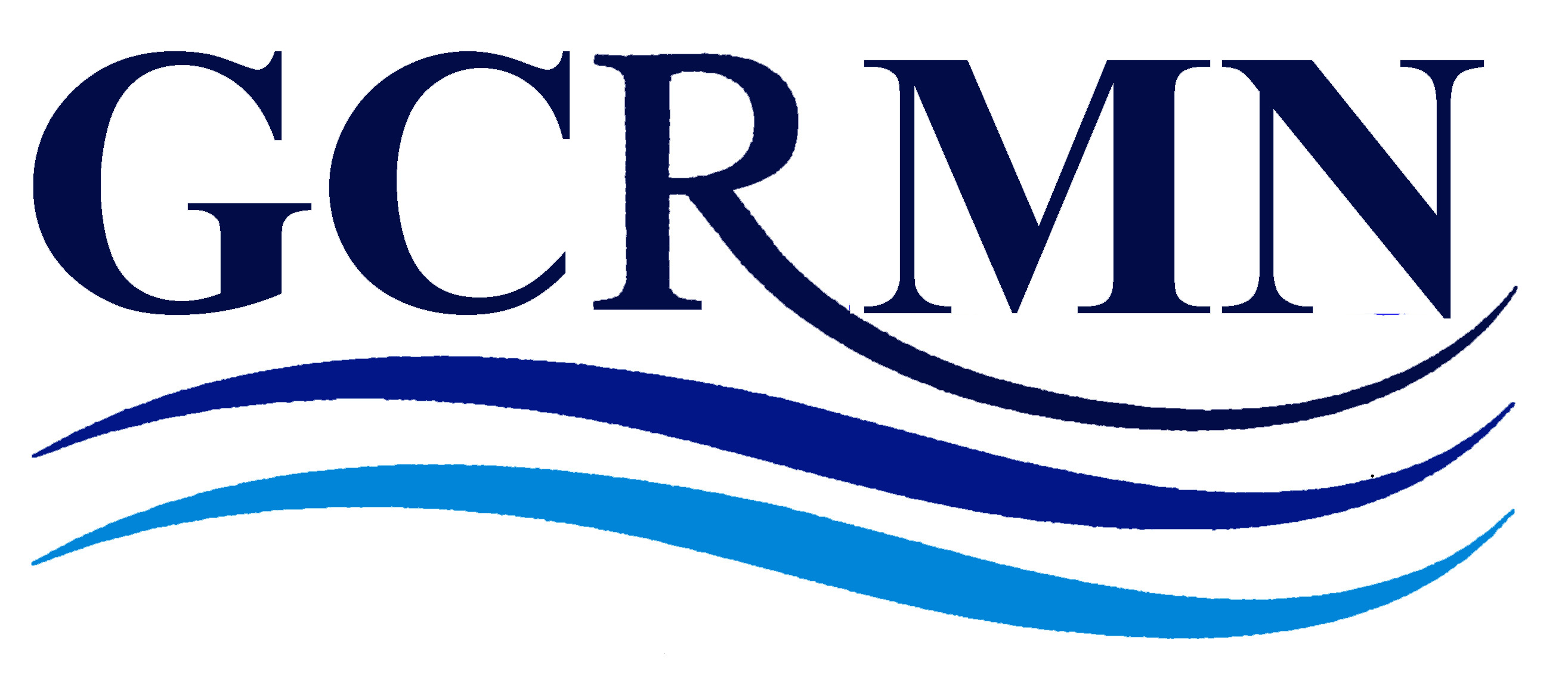 A programme of the International Coral Reef Initiative (ICRI)

Secretariat rotating every 2 years: 	2016-18, France 
					2018-20, Australia, Monaco, Indonesia

Members: 26 countries + 37 other entities, including UNESCO-IOC, CBD, etc.

Global and regional reports: 	Global reports – 1998, 2000, 2002, 2004, 2008
				Regional reports – e.g. Caribbean 2014, West Indian Ocean 2017
				Manuals and guidance

New Implementation and Governance Plan supported by EN Environment under ICRI
Challenges of biological networks
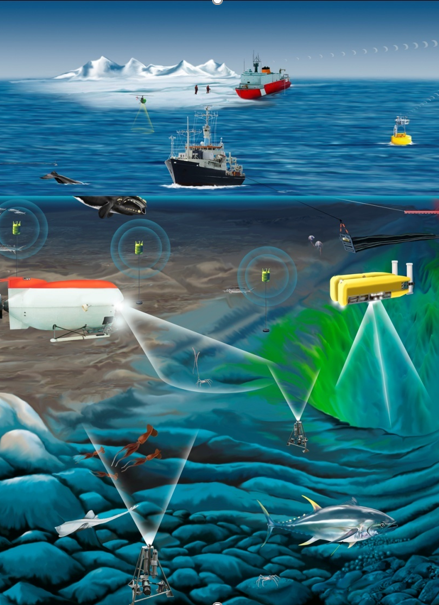 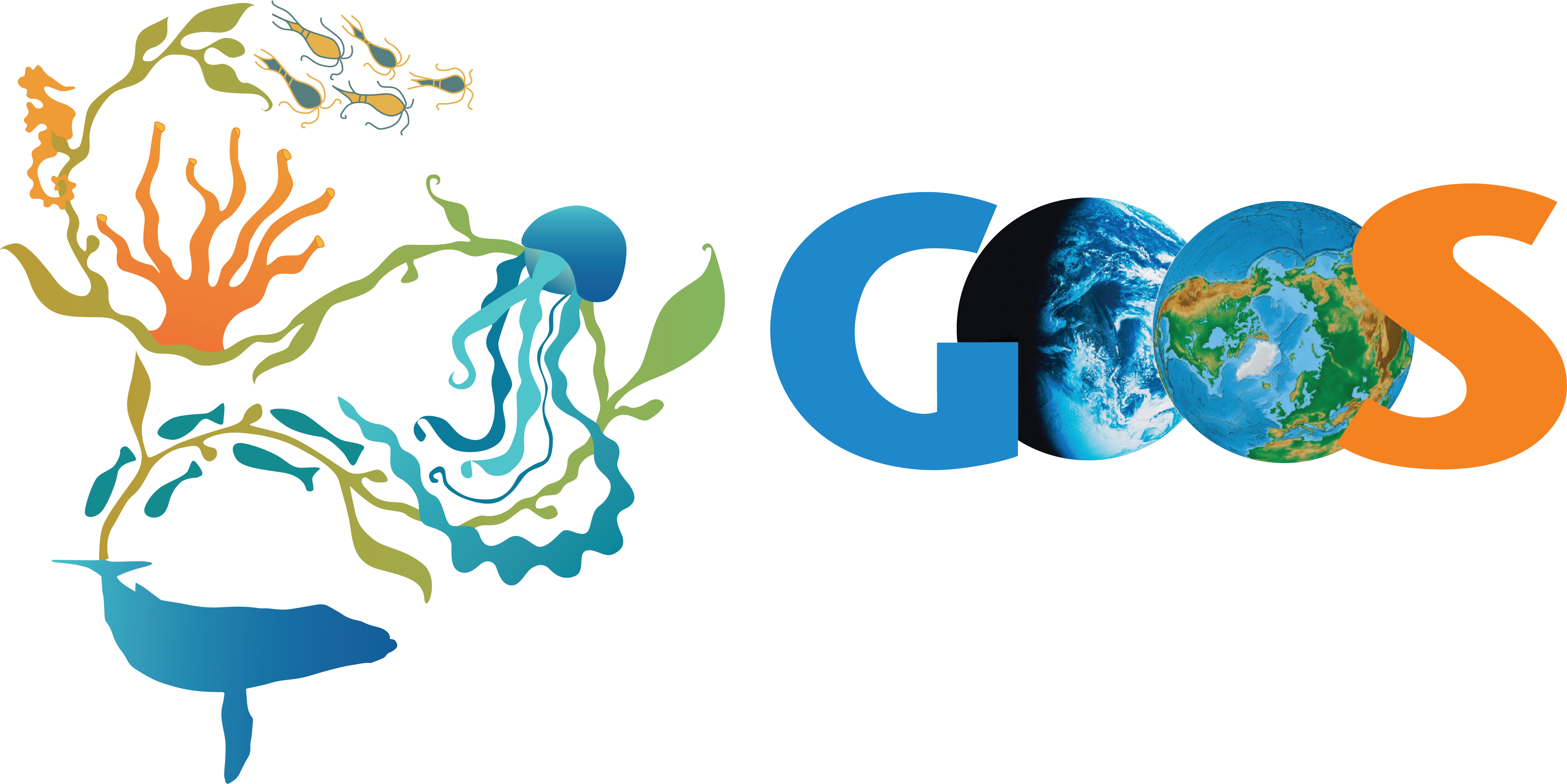 Communities of practice rather than networks
Most mature networks are local/regional (IMOS in Australia, IOOS in the USA)
Many “individual” efforts contributing to a common good
Sustainability not global but on a case to case basis
Heterogeneity in technology, capacity and funding
Best practices in discussion – collection of, rather than one method
Some of the “networks” only compile data from observations rather than doing the observations (e.g. IGMETS)
Similar efforts (e.g. Seagrass Net and Seagrass Watch) with intention to merge but need more support
Rely on volunteer work (e.g. Reef Life Survey)
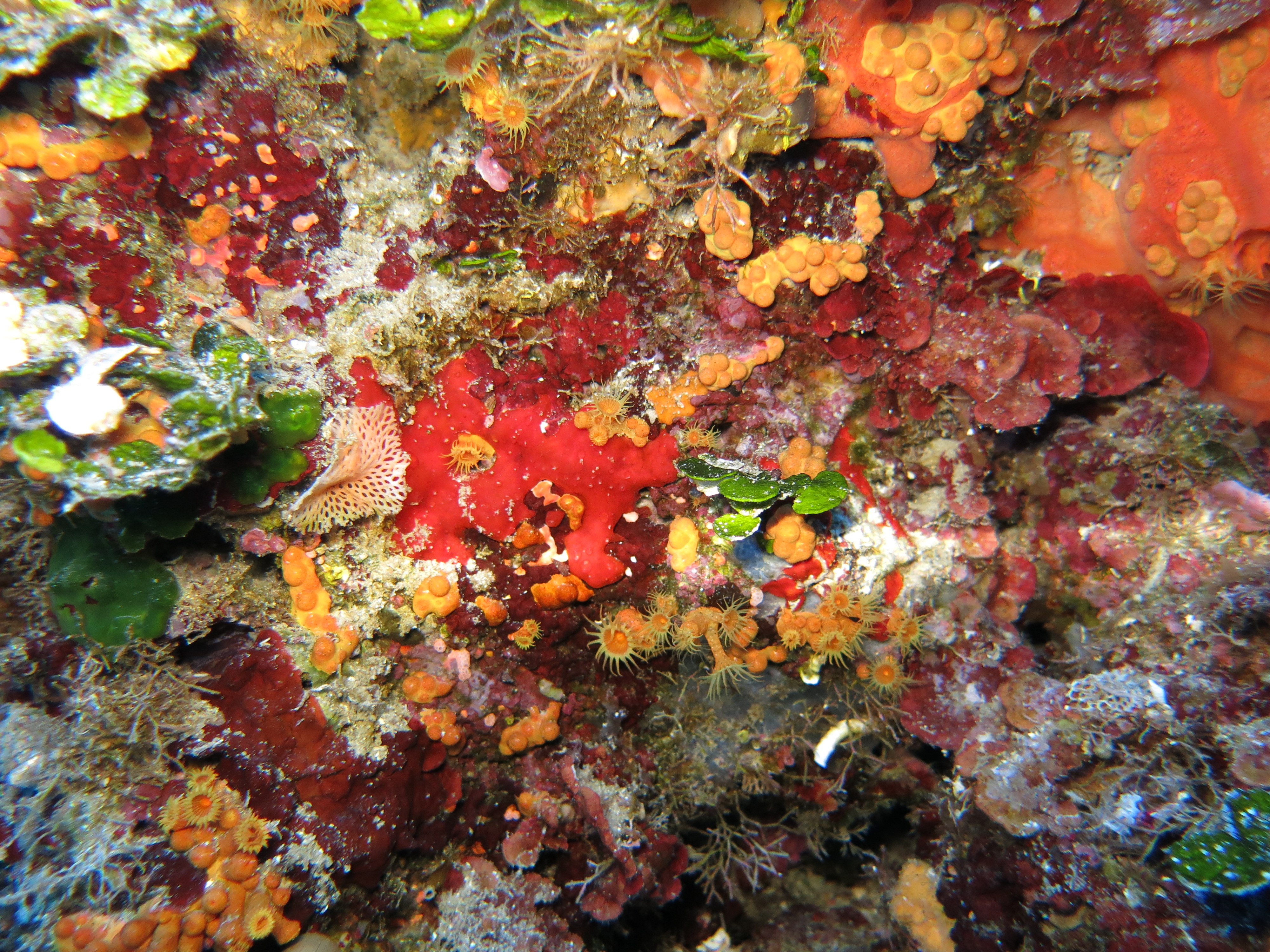 GOOS BioEco Panel and collaborators
http://goosocean.org/
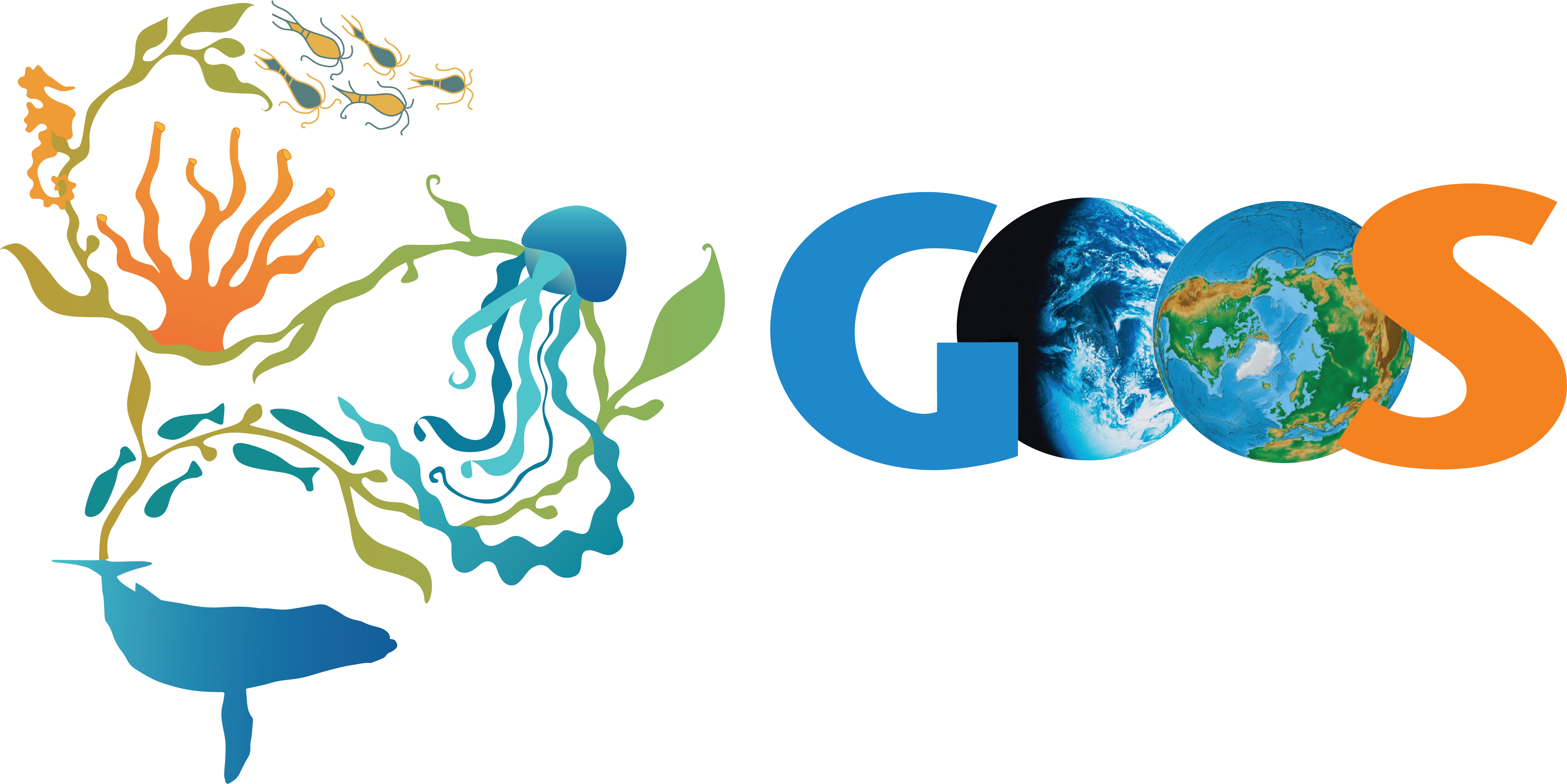 Chairs: Nic Bax and Daniel Dunn
Project Officer: Patricia Miloslavich
Secretariat: Ward Appeltans
Sonia Batten (SAHFOS – Canada), Lisandro Benedetti-Cechi  (UP – Italy), Dave Checkley (Scripps – USA), Sanae Chiba (JAMSTEC – Japan), Emmett Duffy (Smithsonian – USA), Albert Fischer (IOC – France), John Gunn (AIMS – Australia), Eduardo Klein (USB – Venezuela), Raphael Kudela (UCSC – USA), Francis Marsac (IRD – France), Frank Muller-Karger (USF – USA), David Obura (CORDIO – Kenya), Yunne Shin (IRD – France), Samantha Simmons (MMC – USA)
Photo credit: Lisandro Benedetti-Cecchi